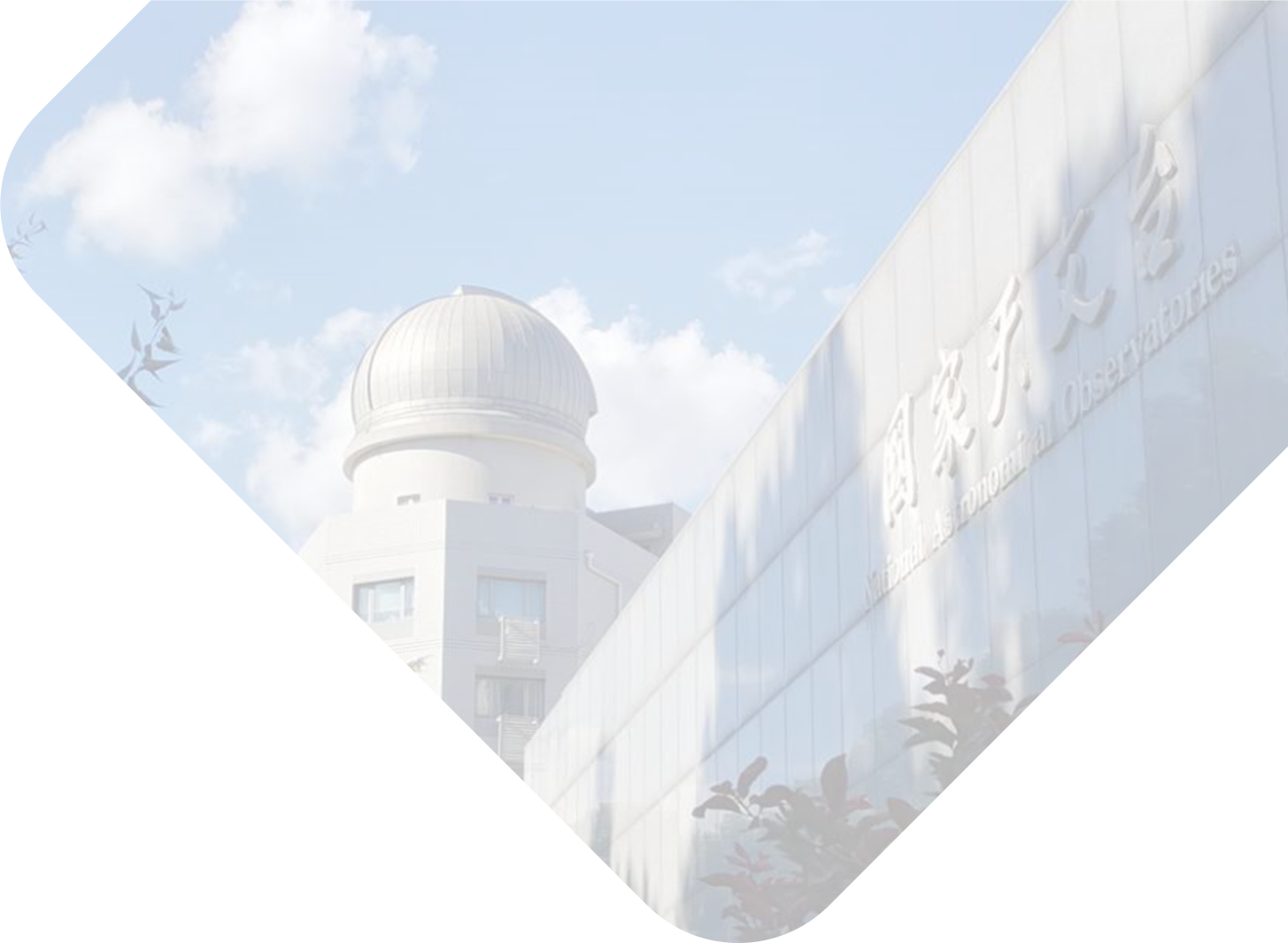 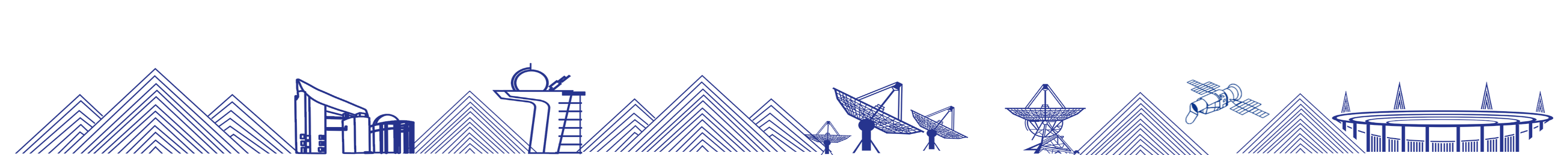 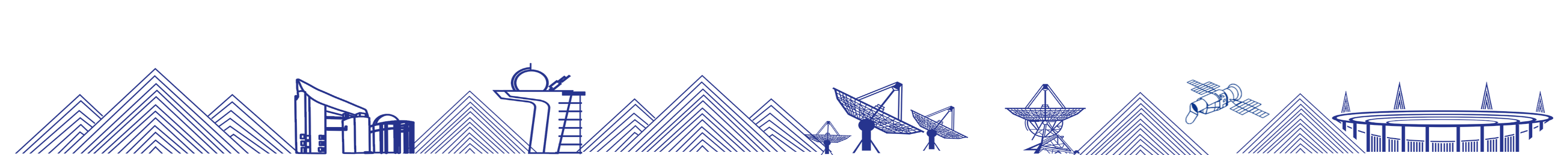 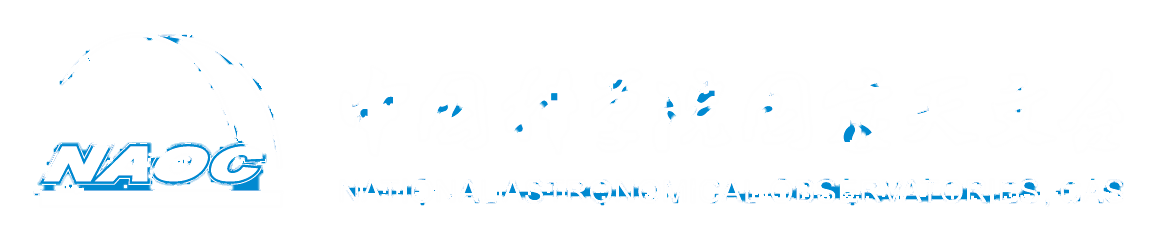 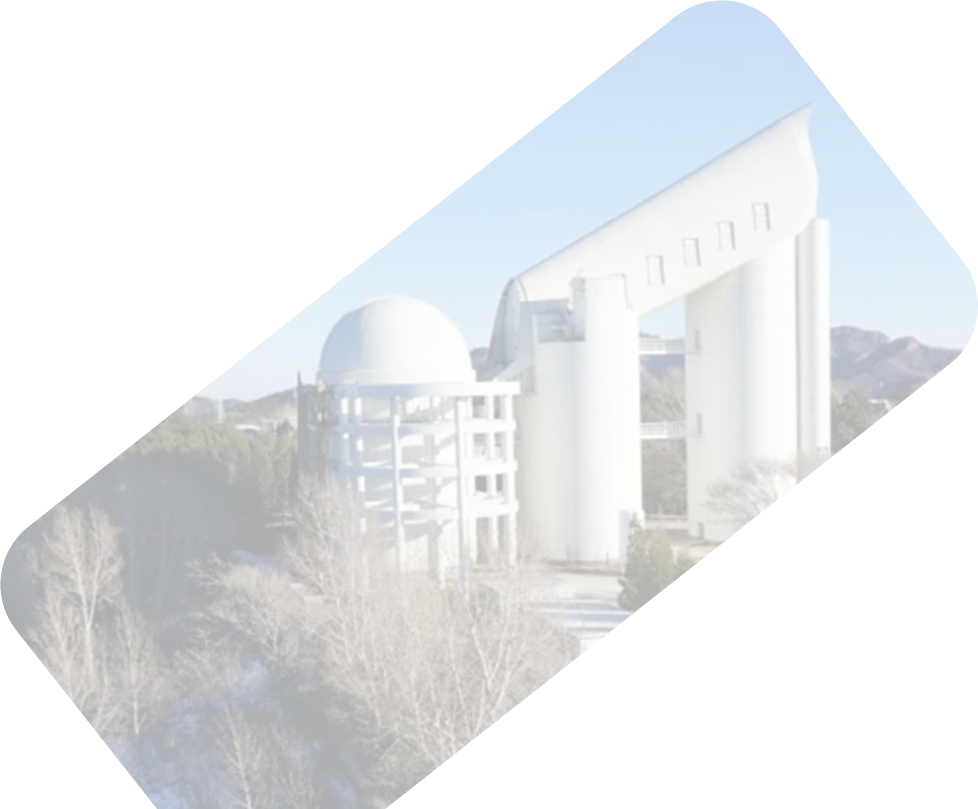 Selection Effects in Statistical Analysis of Repeaters
Xiao-Hui Liu
Collaborators: Wei-Yang Wang*, Wei-Cong Jing, Xue-Lei Chen* and Jin-Lin Han
National Astronomical Observatories, CAS
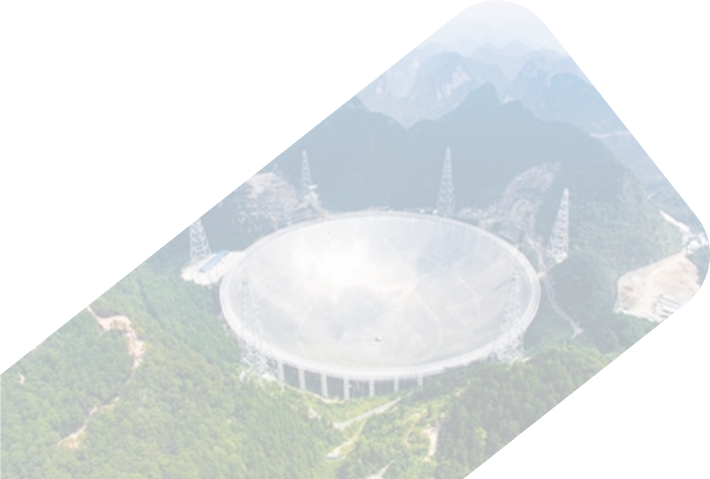 Fast Radio Bursts
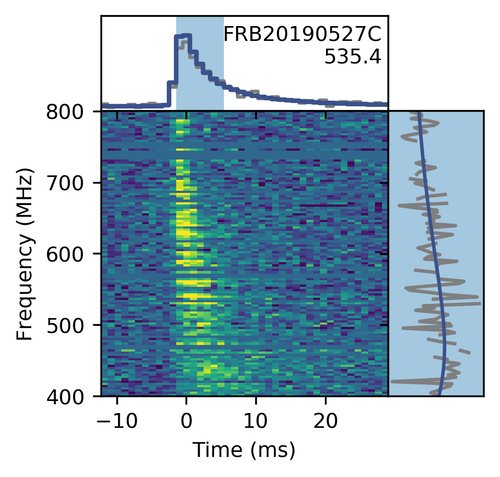 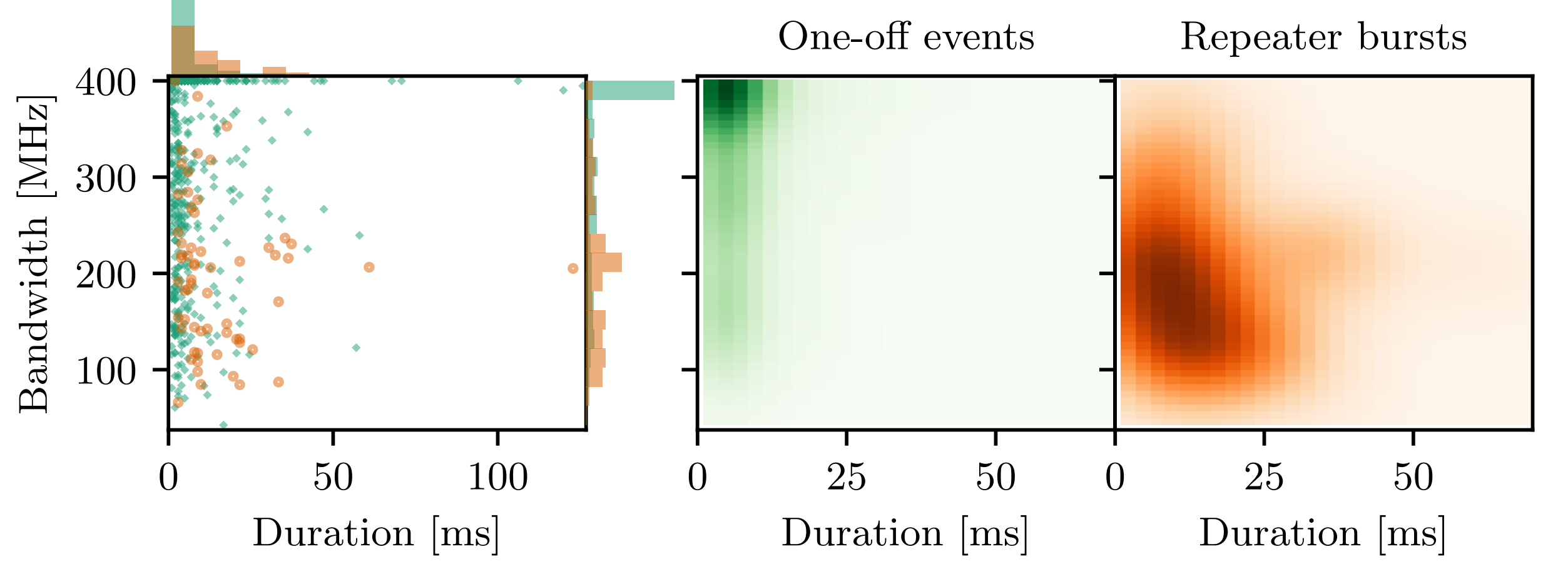 Repeaters: 
shorter duration
broader bandwidth
one-off
CHIME/FRB Collaboration et al. 2021
Pleunis et al. 2021
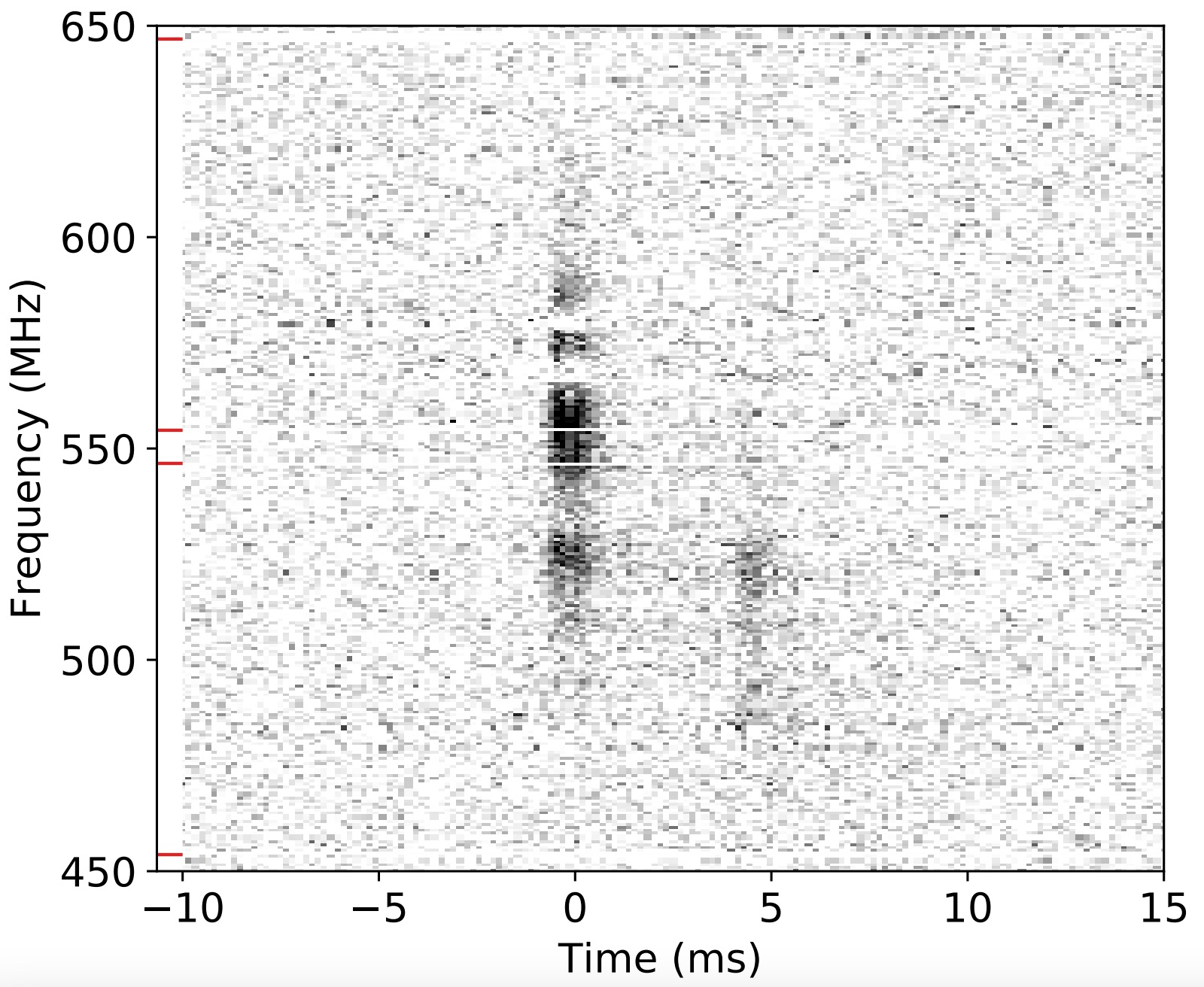 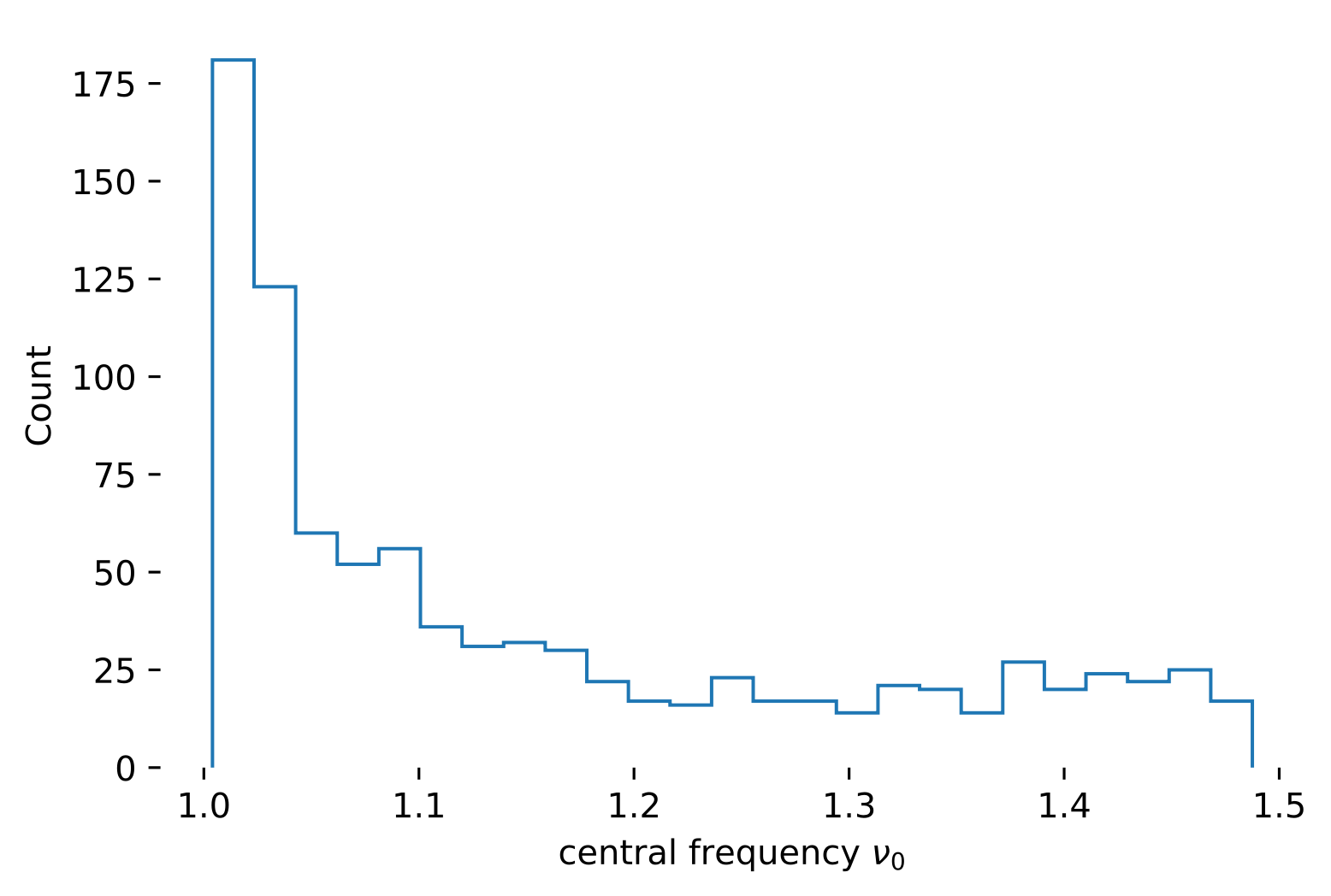 Repeaters: 
longer duration
narrower bandwidth
frequency preference
CHIME/FRB Collaboration et al. 2019
Bimodal Energy Functions
FRB 20121102A
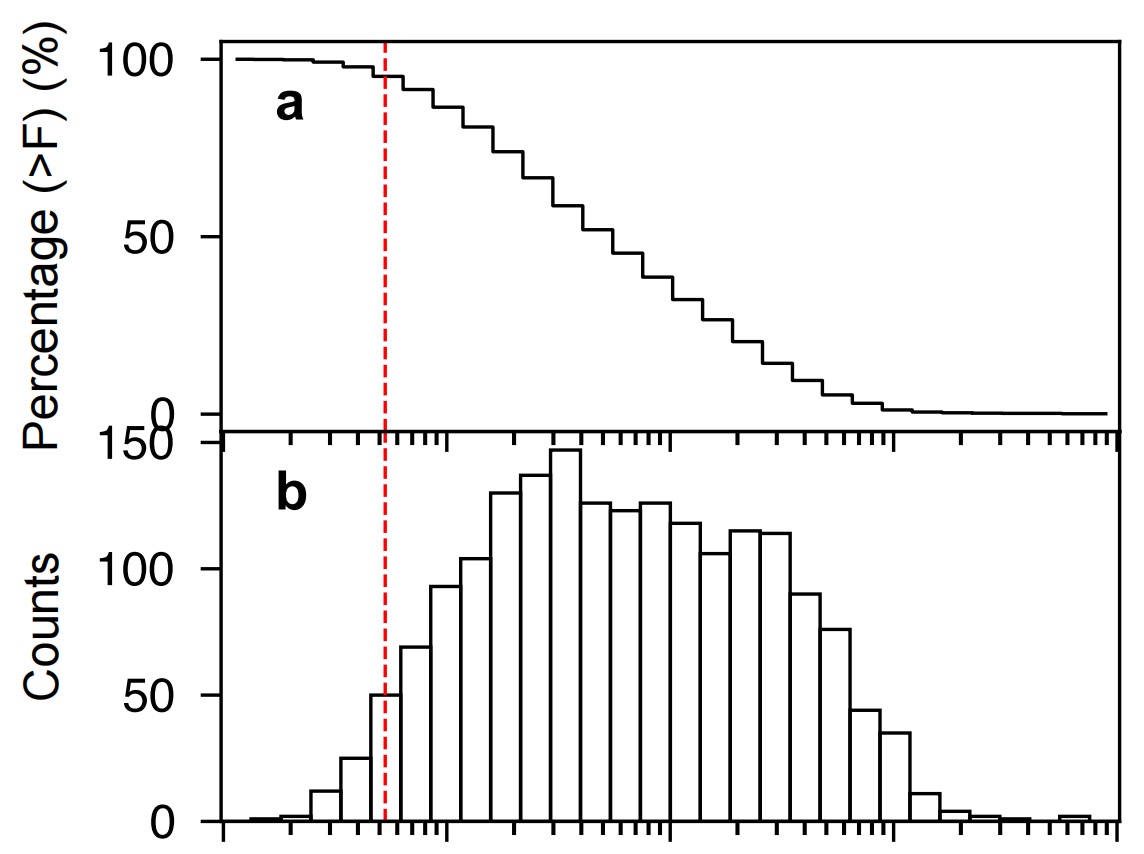 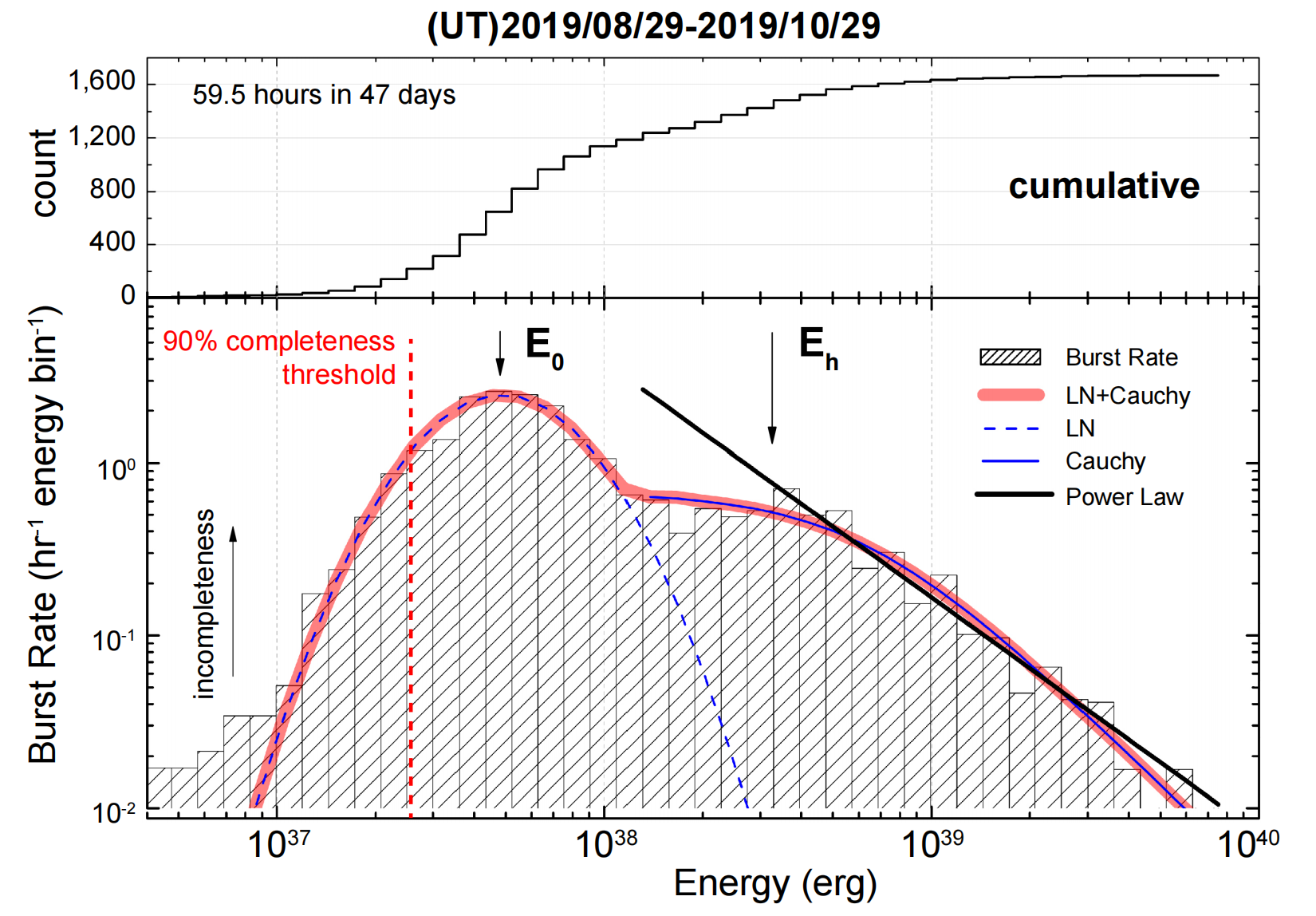 FRB 20201124A
the bright sample follows the power-law or Schecter function
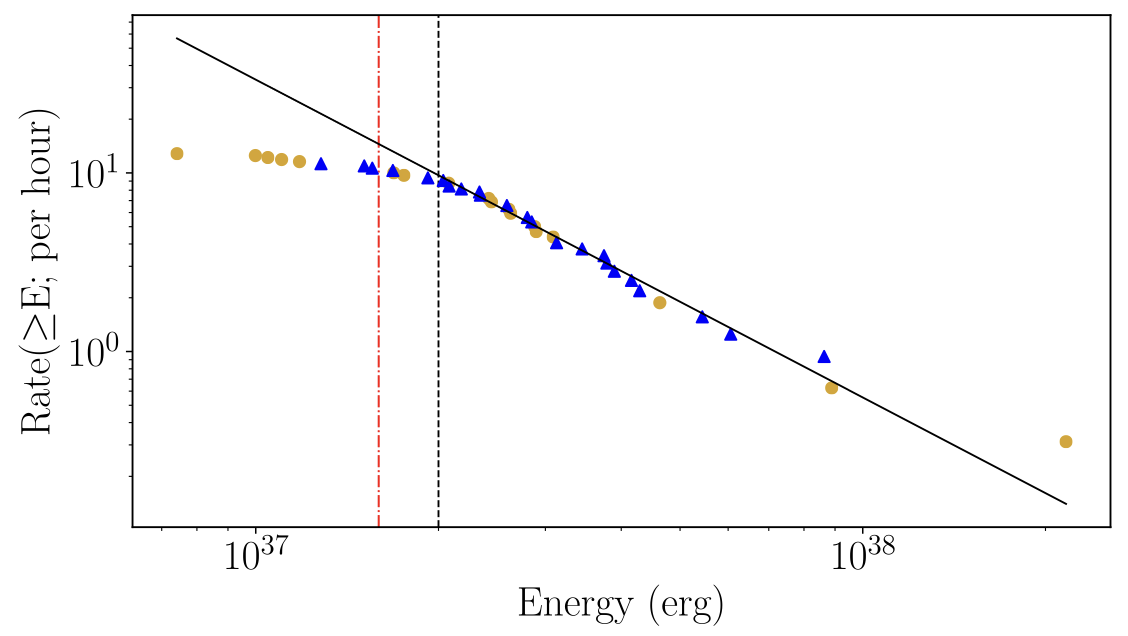 Xu et al. 2022
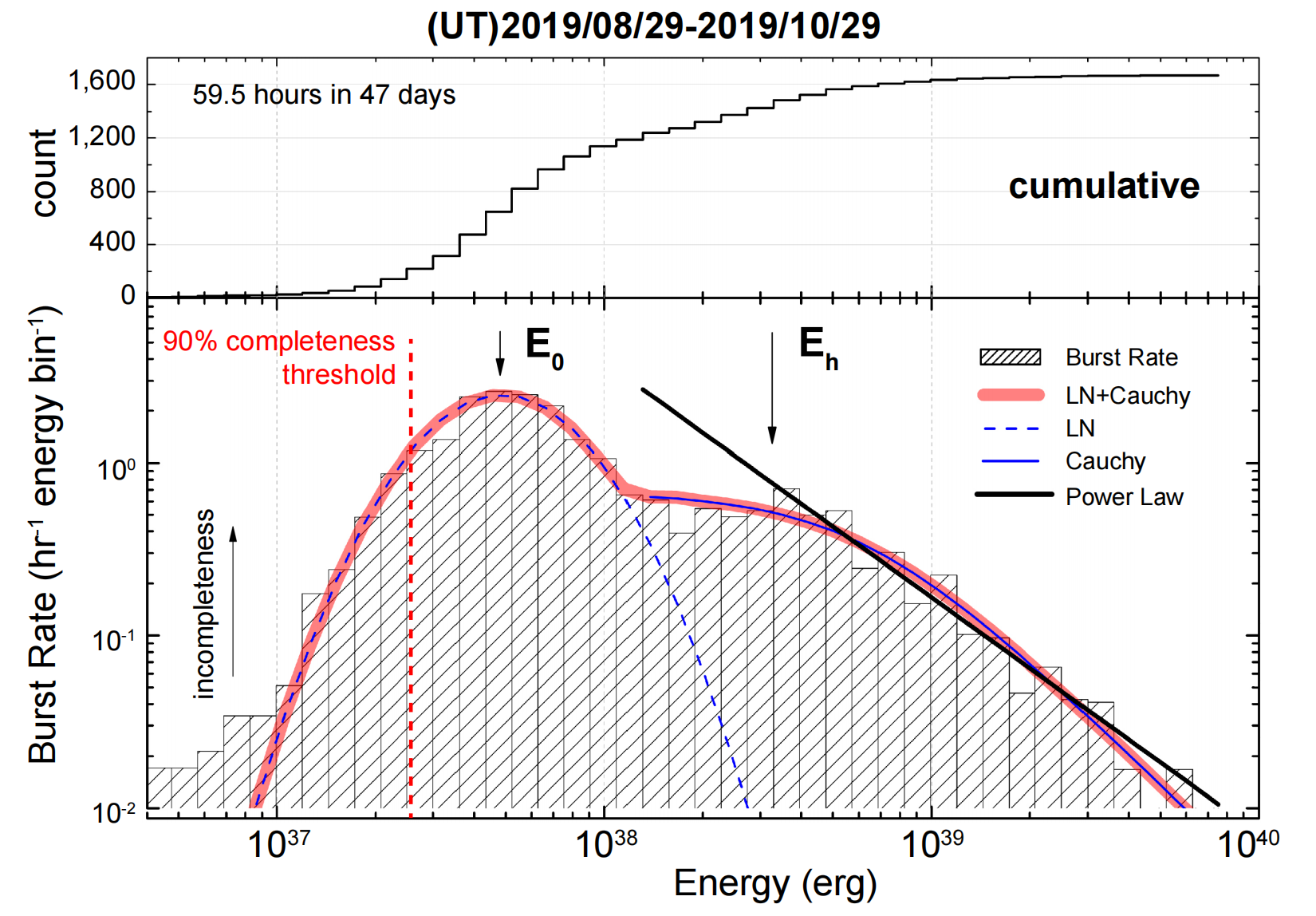 Li et al. 2021
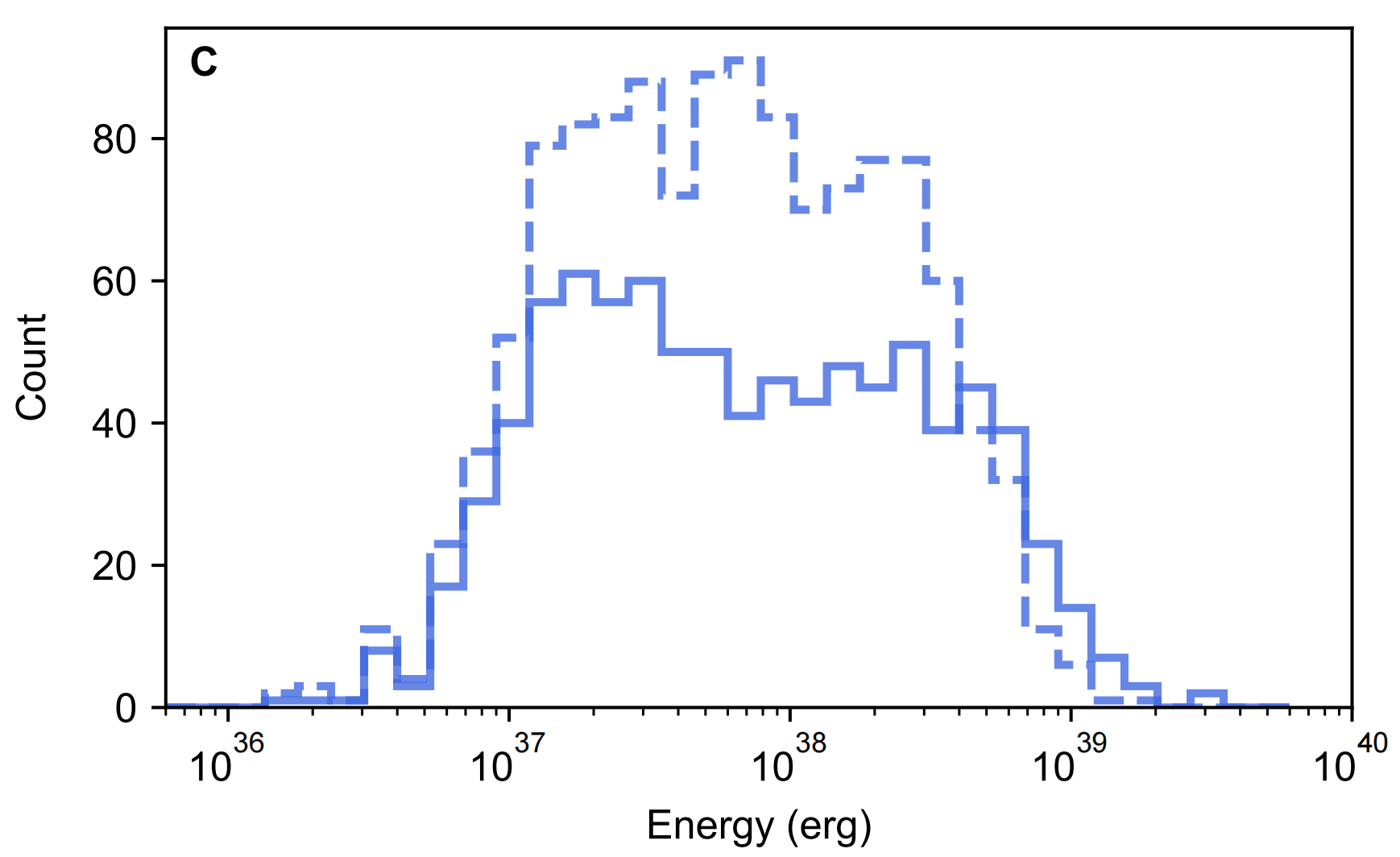 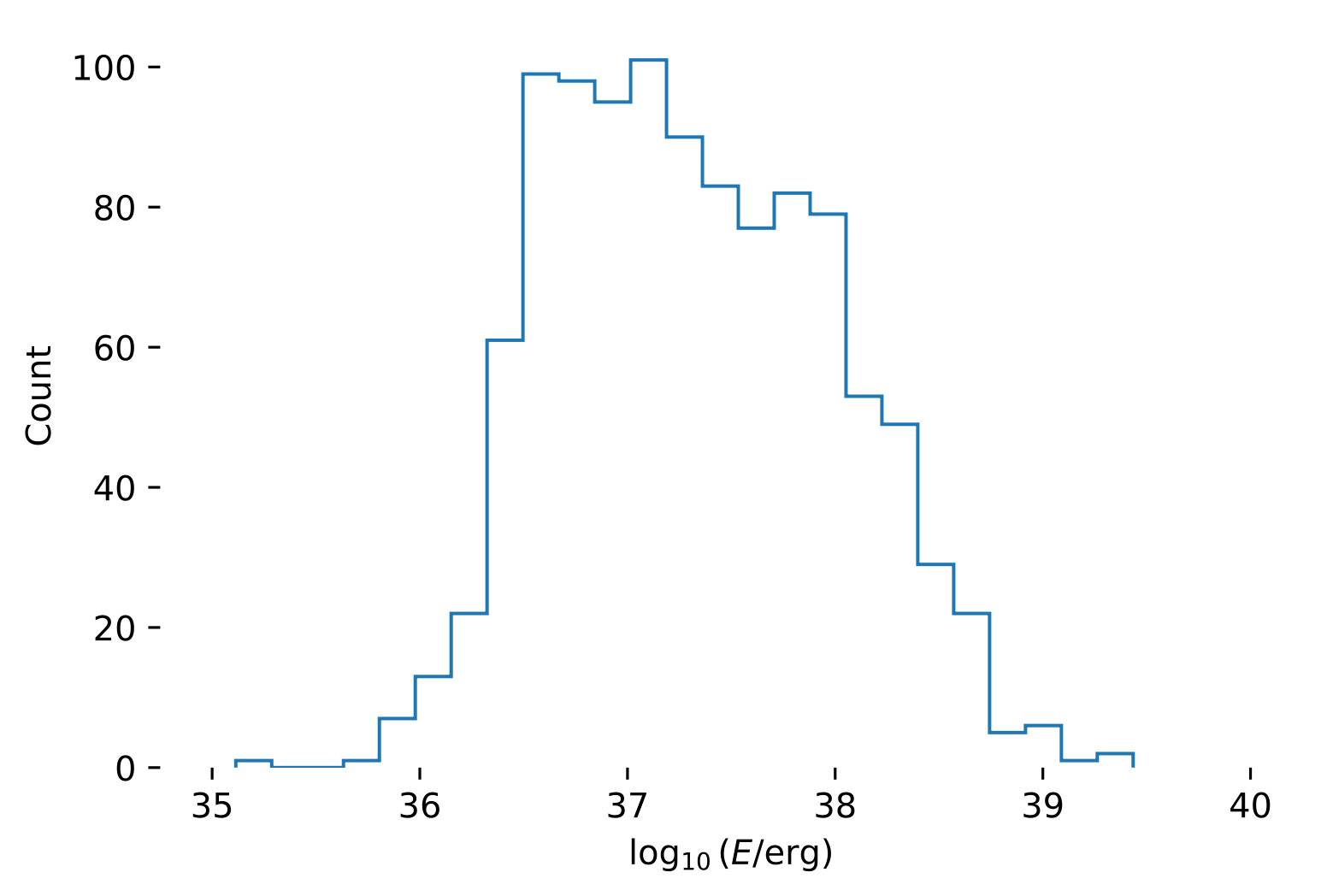 FRB 20201124A
Gourdji et al. 2019
Zhang et al. 2023
Zhang et al. 2022
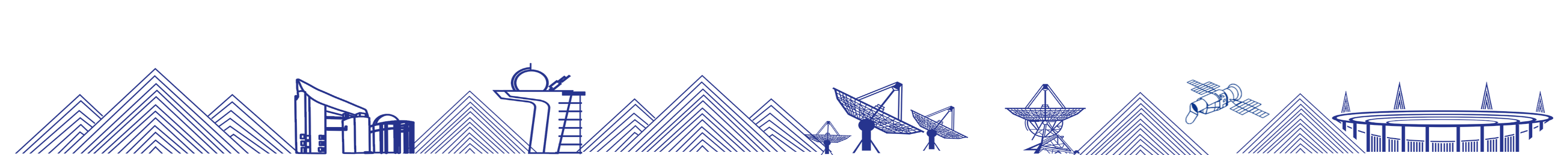 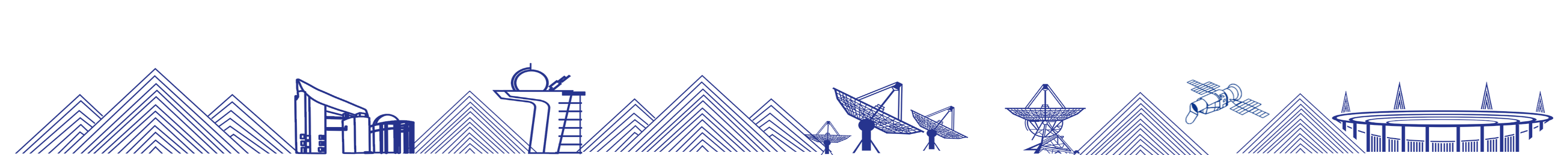 Origion of Bimodality
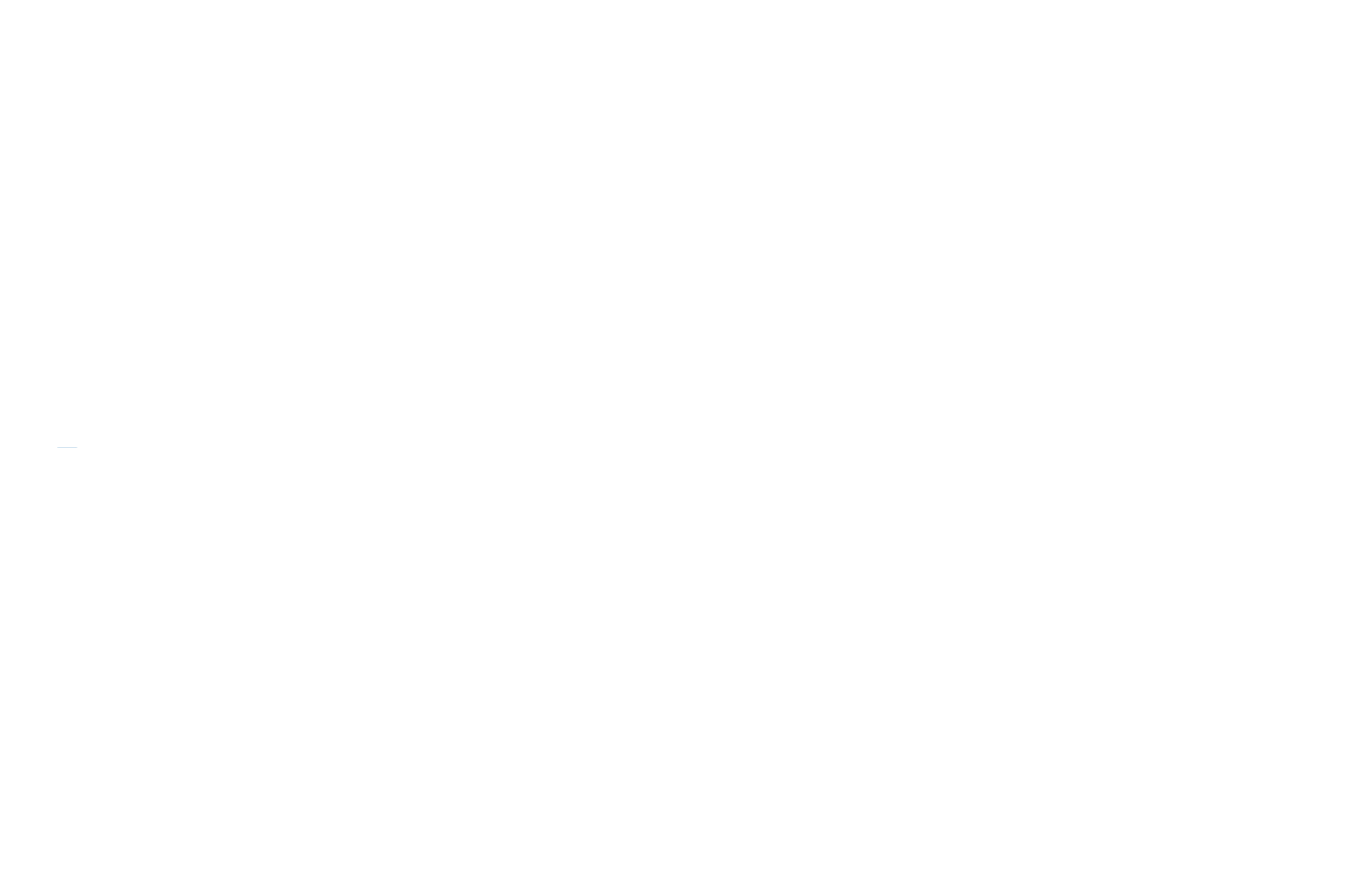 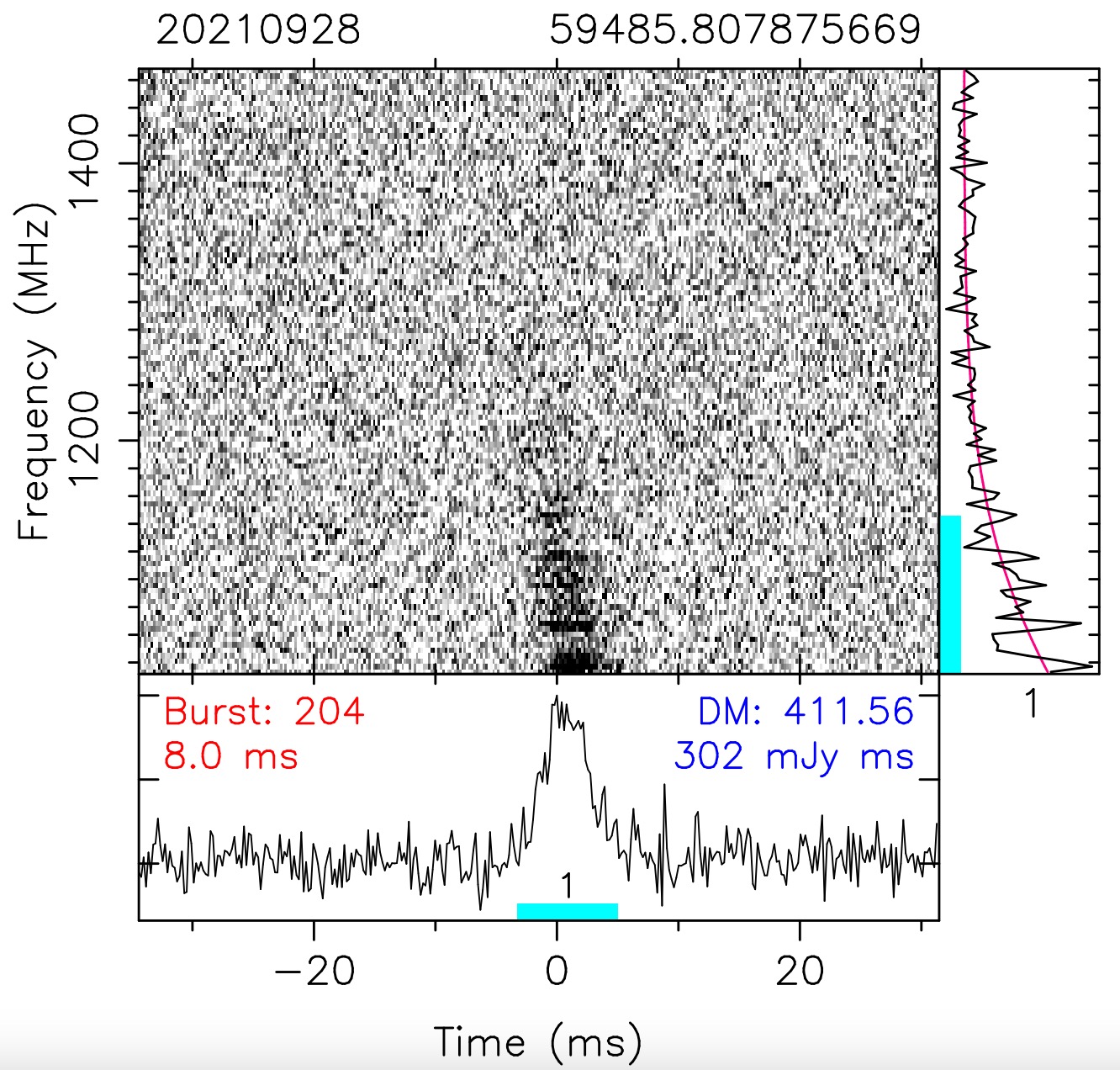 beaming effect

gravitational self-lensing (Dall’Osso et al. 2024)

propagation effects

multiple radiation mechanisms
Zhou et al. 2022
Our focus is the first two scenarios.
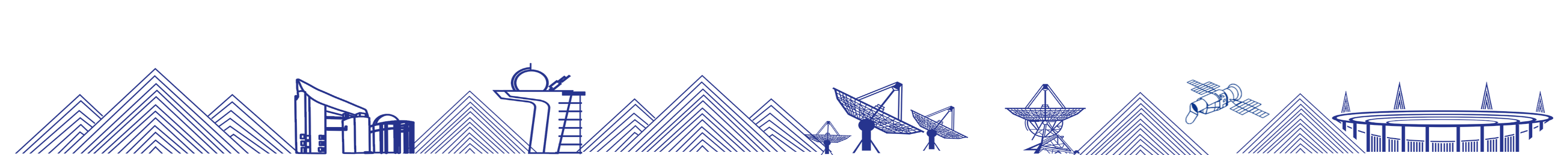 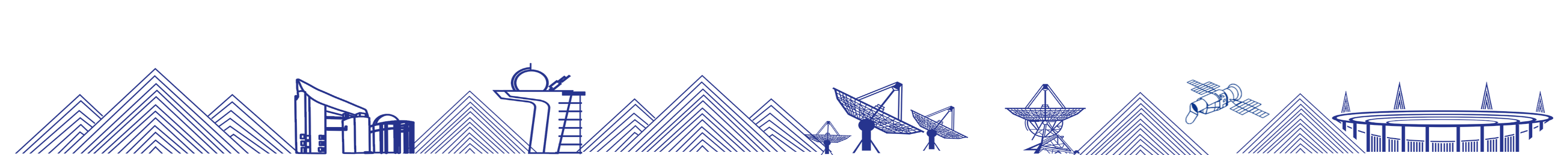 FRB 20220912A
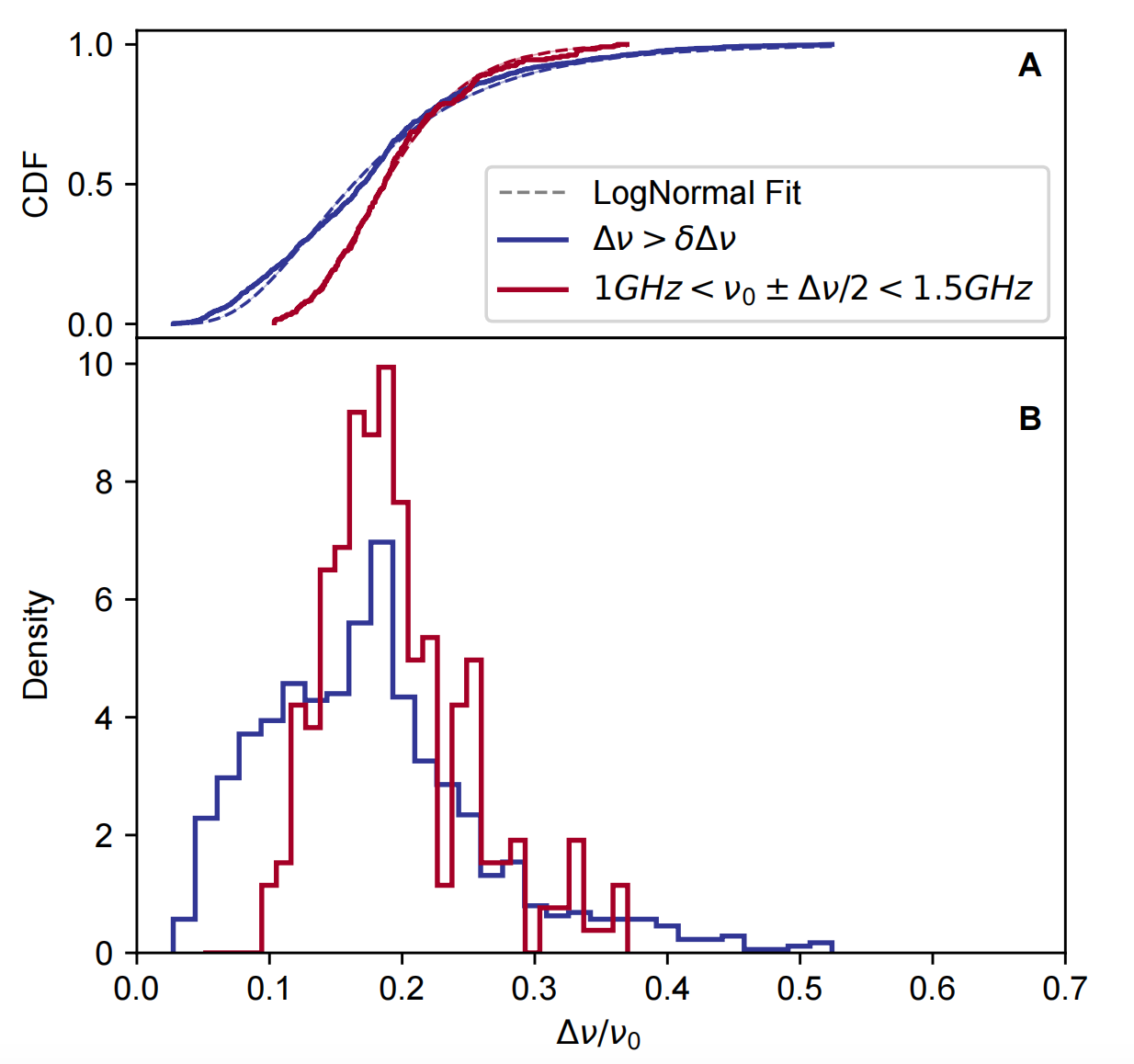 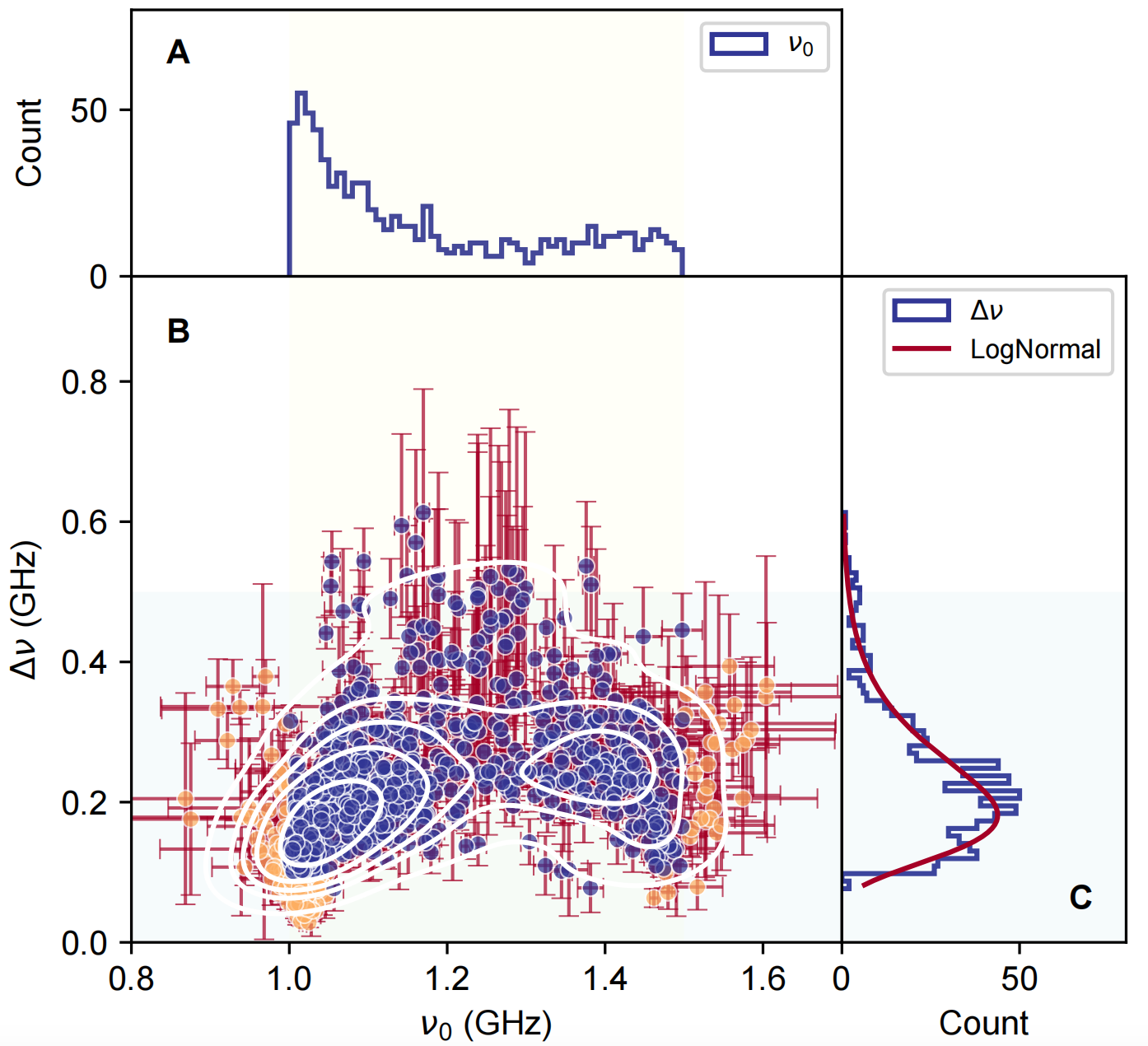 Zhang et al. 2023
low frequency preference (<1GHz)
narrow spectrum
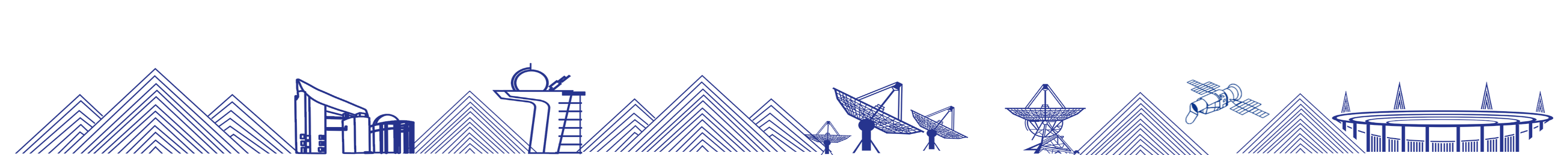 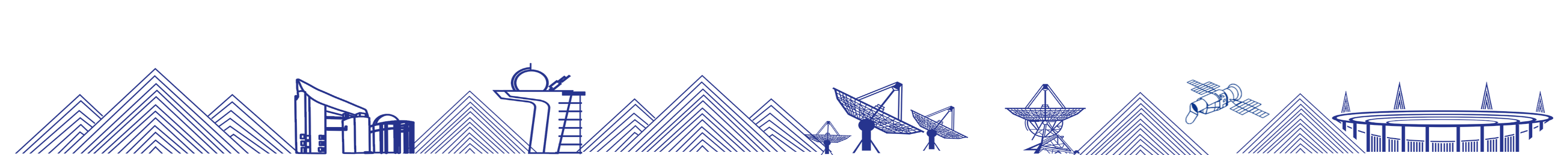 Population of Bursts
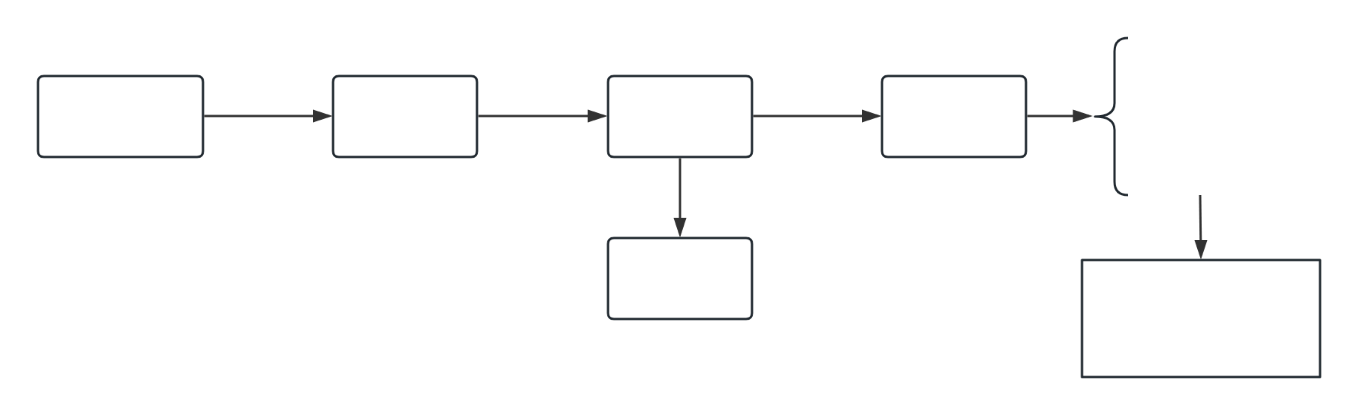 mock bursts
detected sample
SNR
>= threshold
< threshold
missing
Influence of Selection Effects
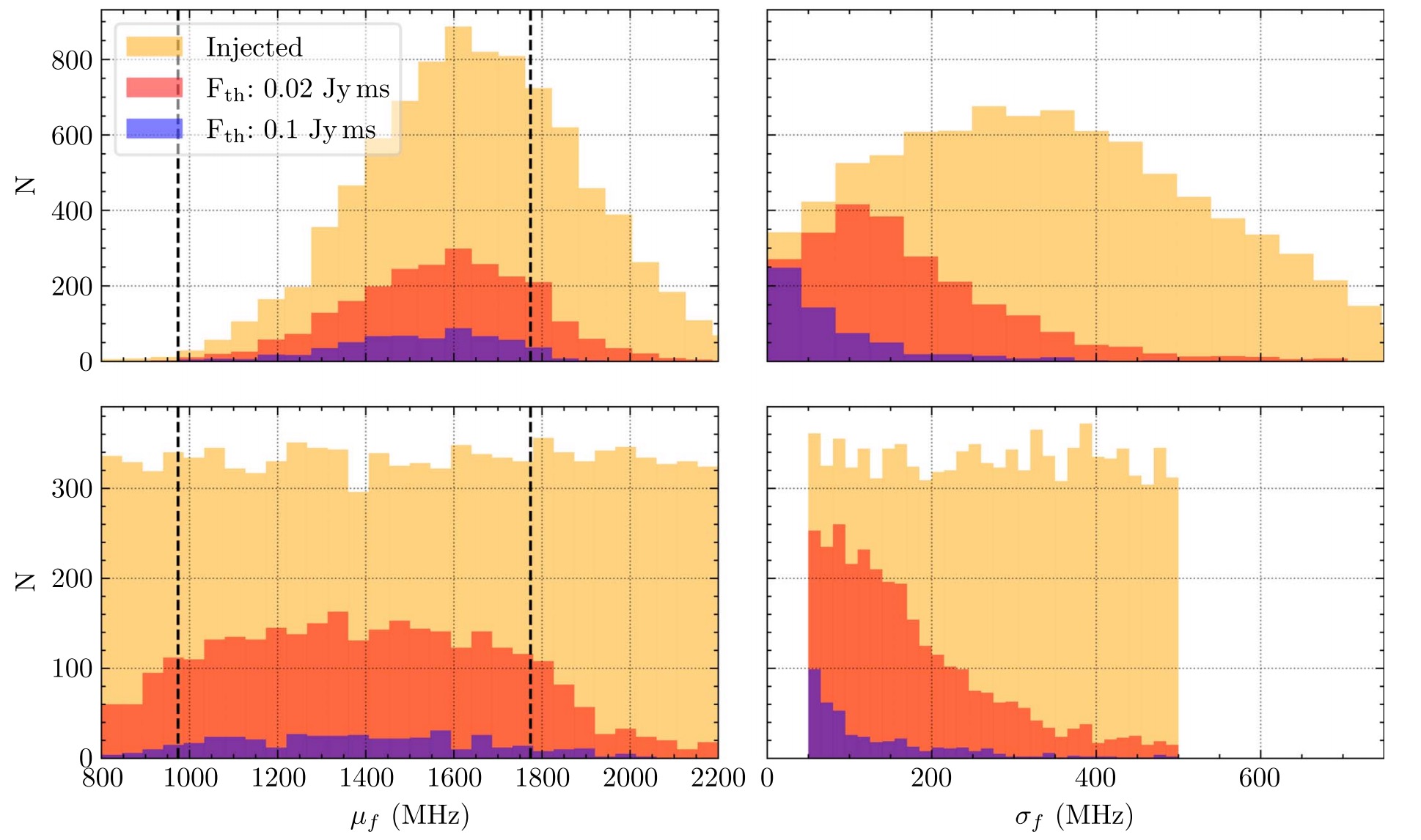 Aggarwal 2021
Influence of Selection Effects
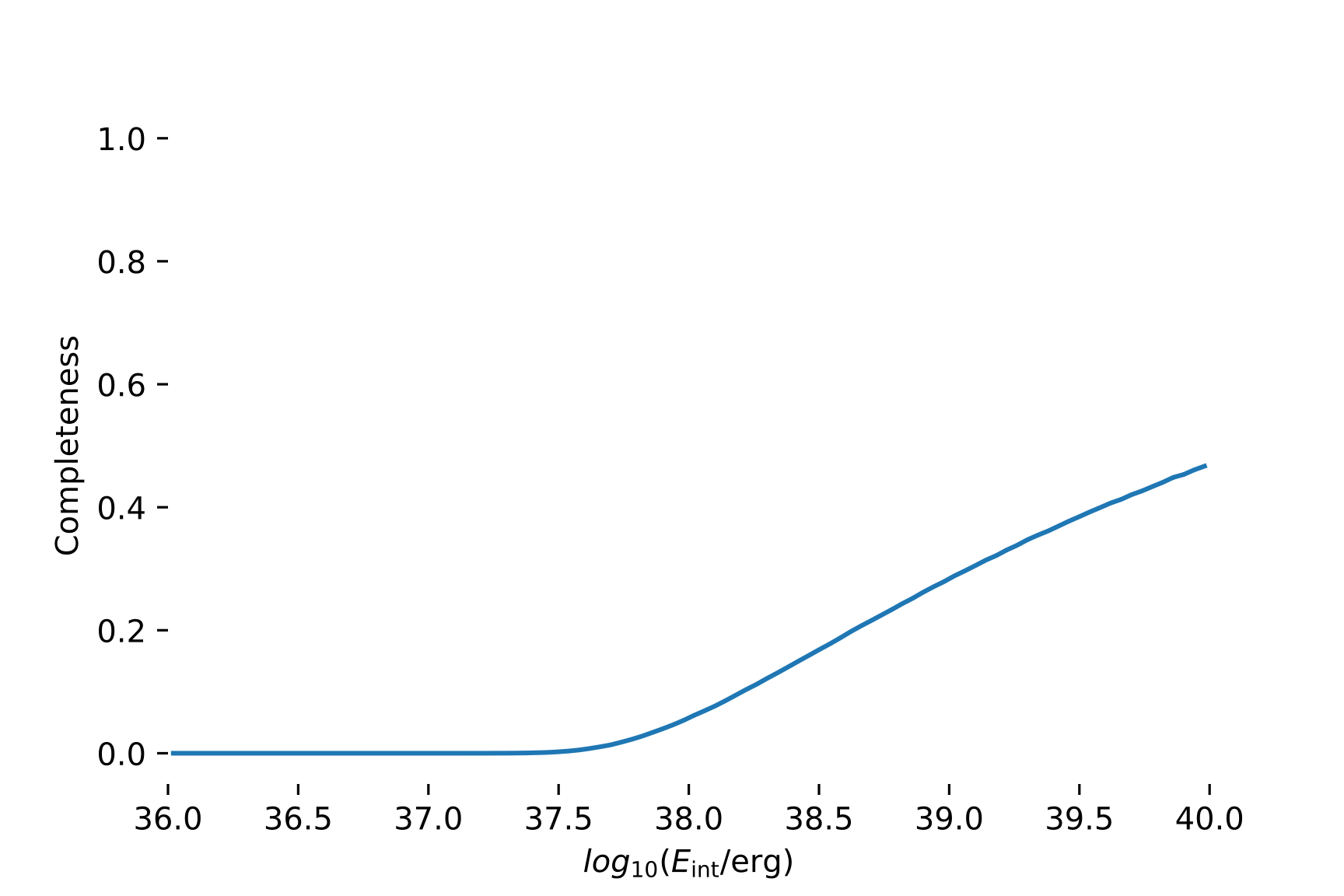 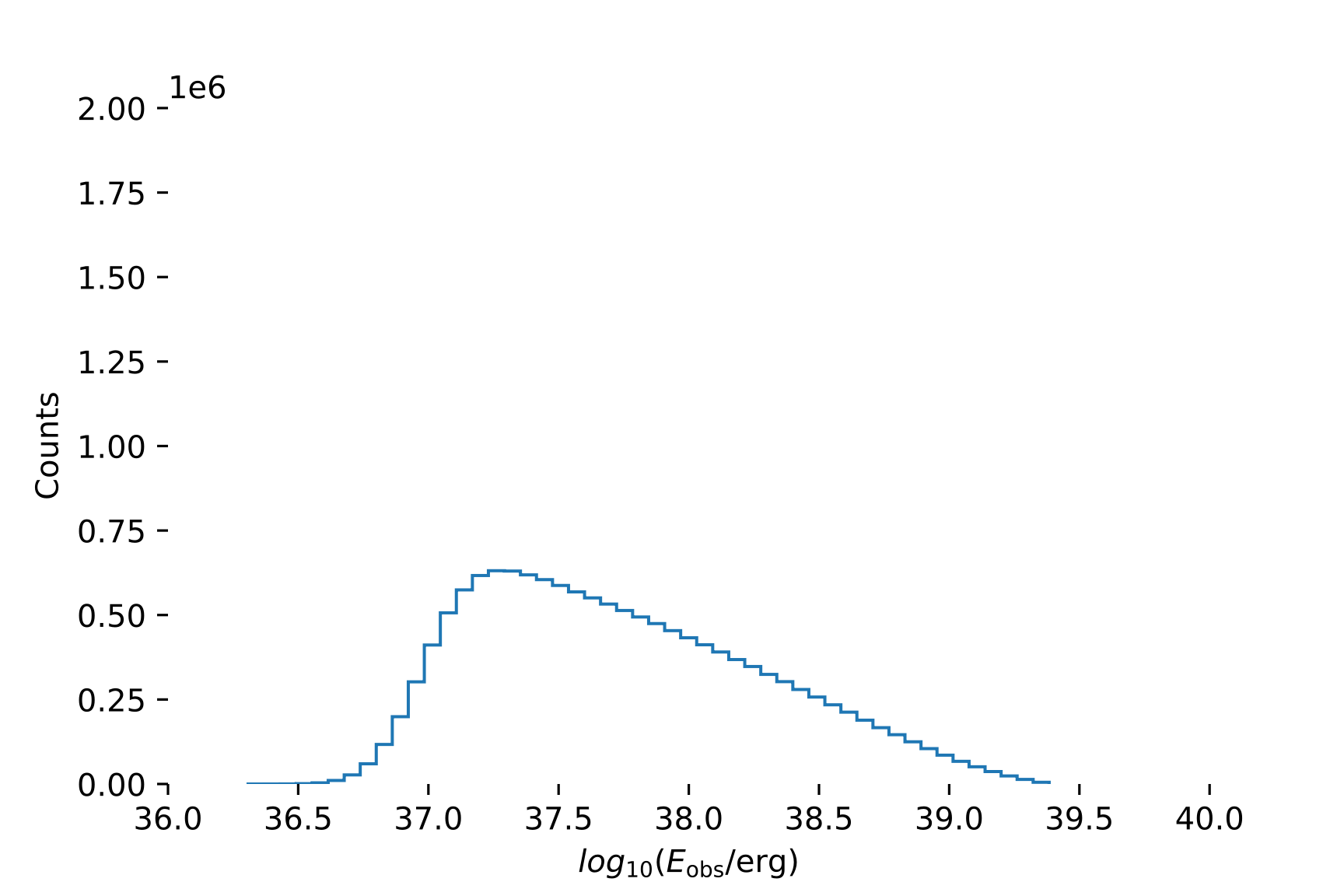 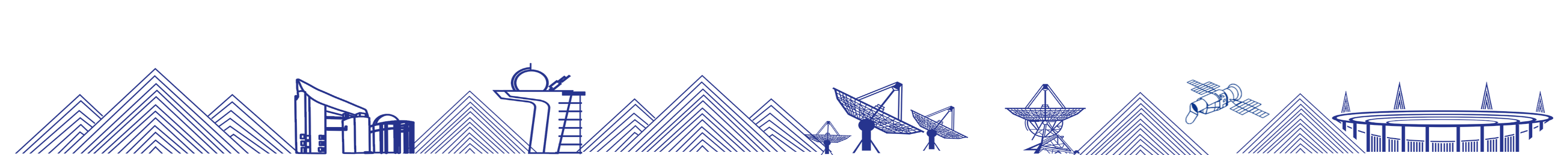 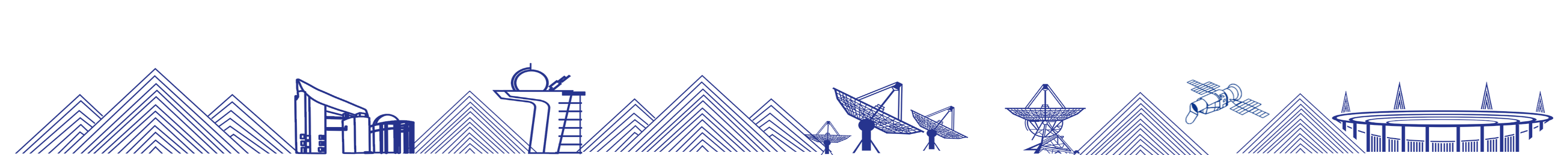 Bimodal Distribution from Simulation
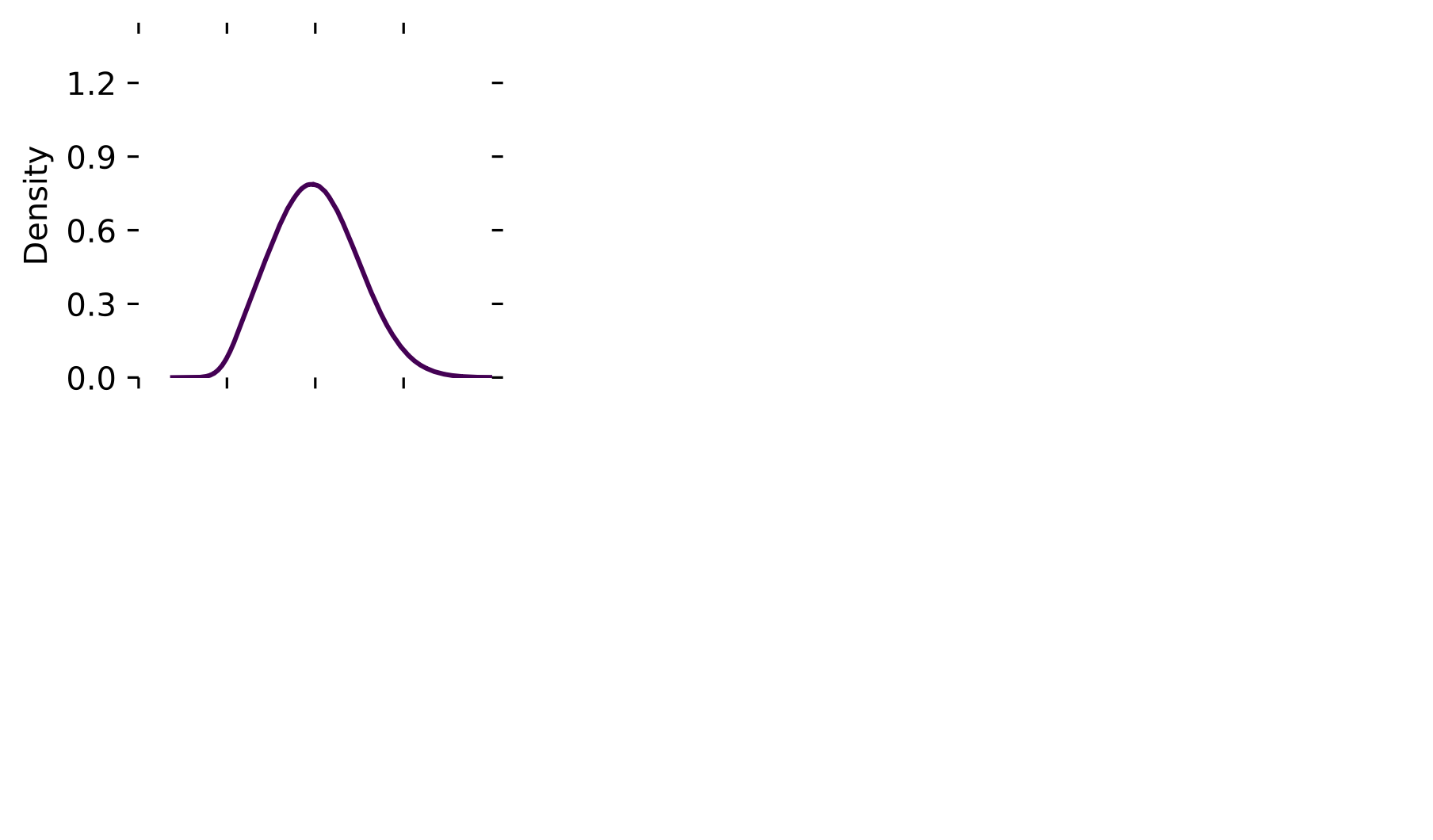 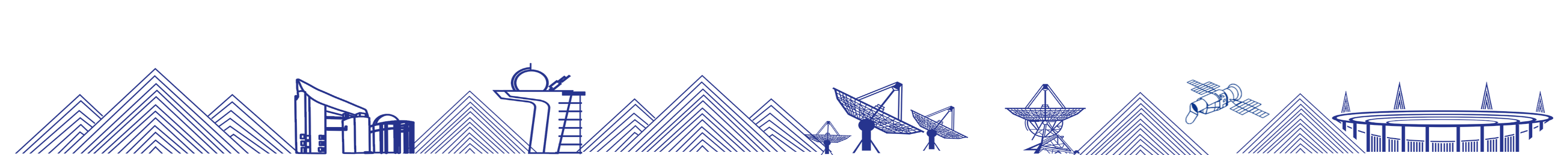 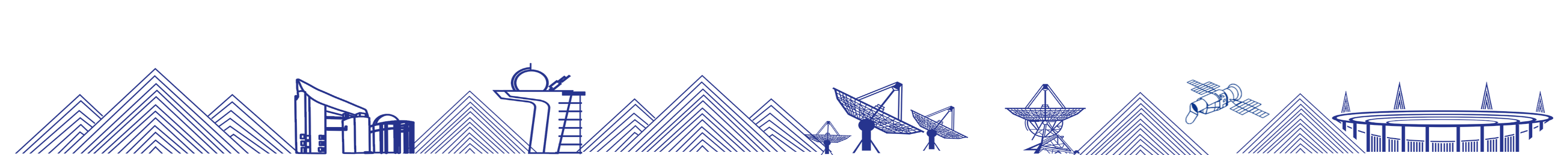 Population Features
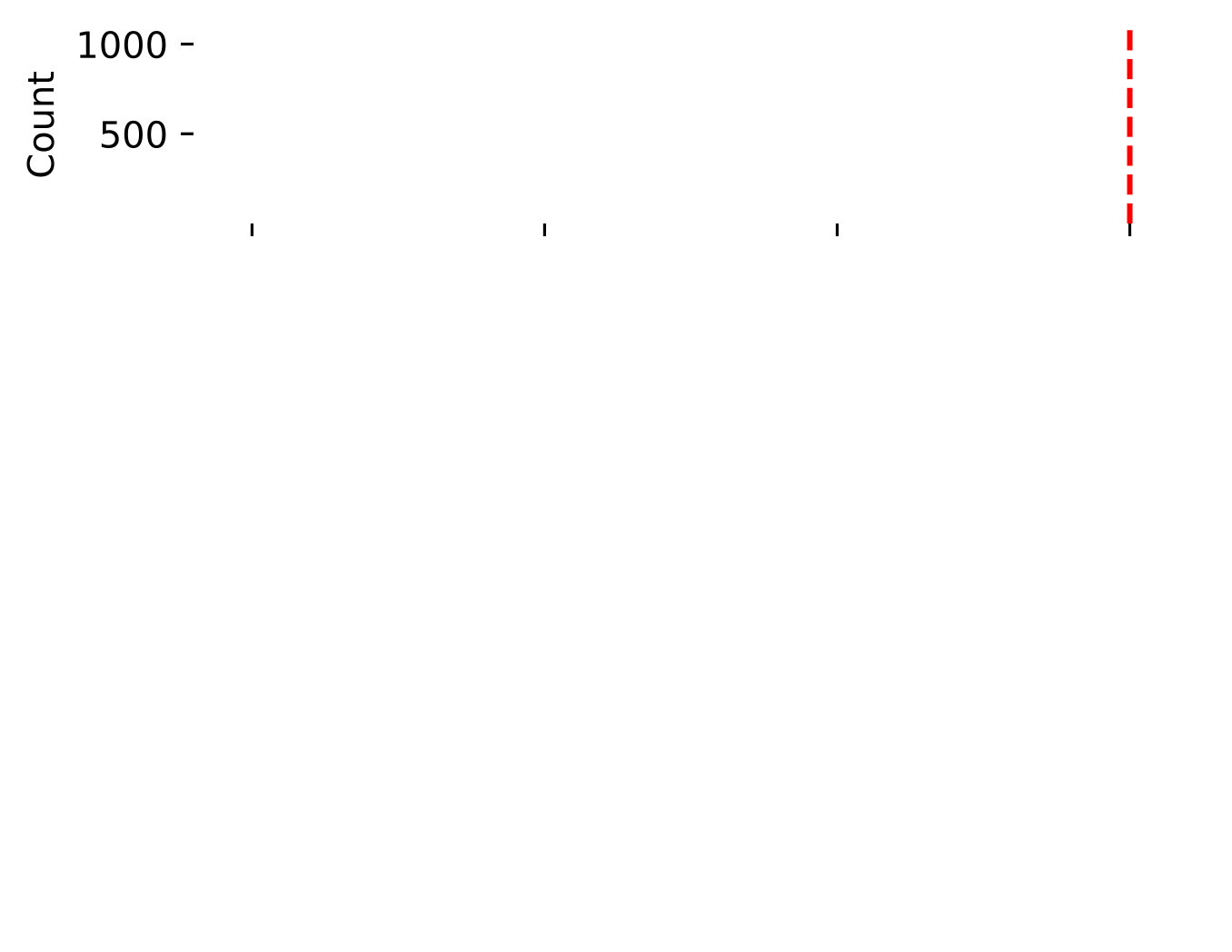 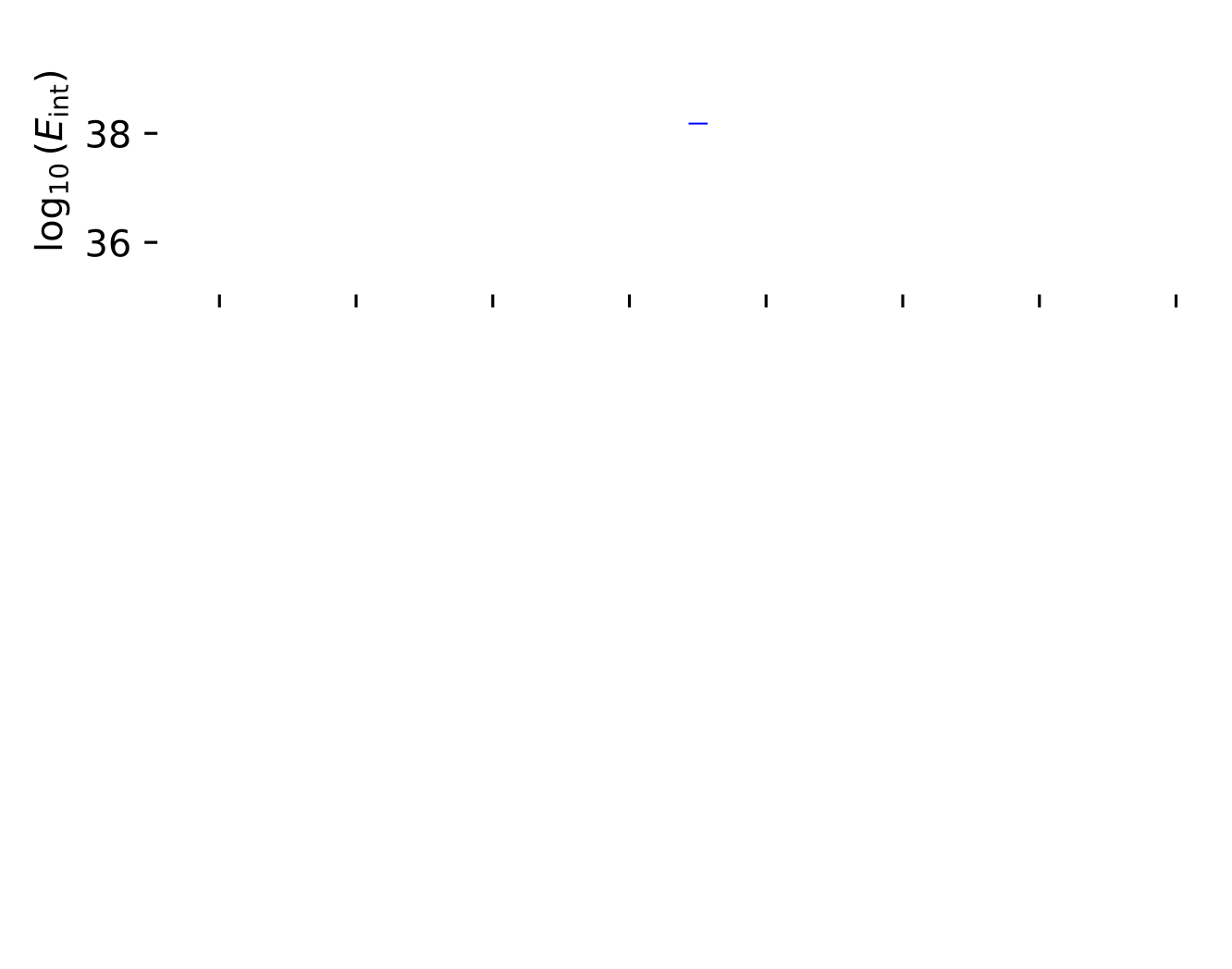 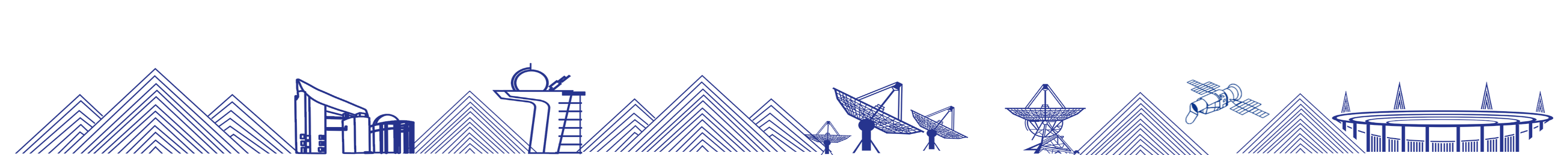 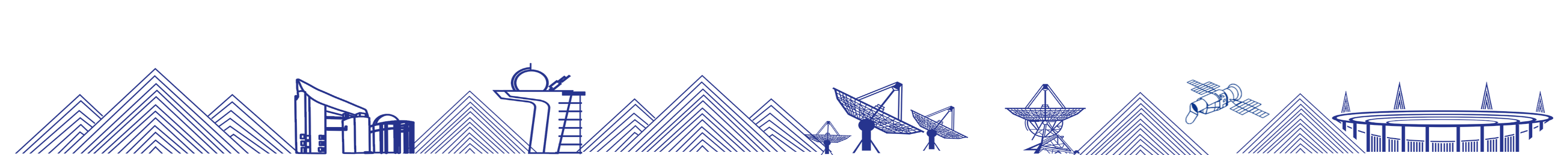 Population Features
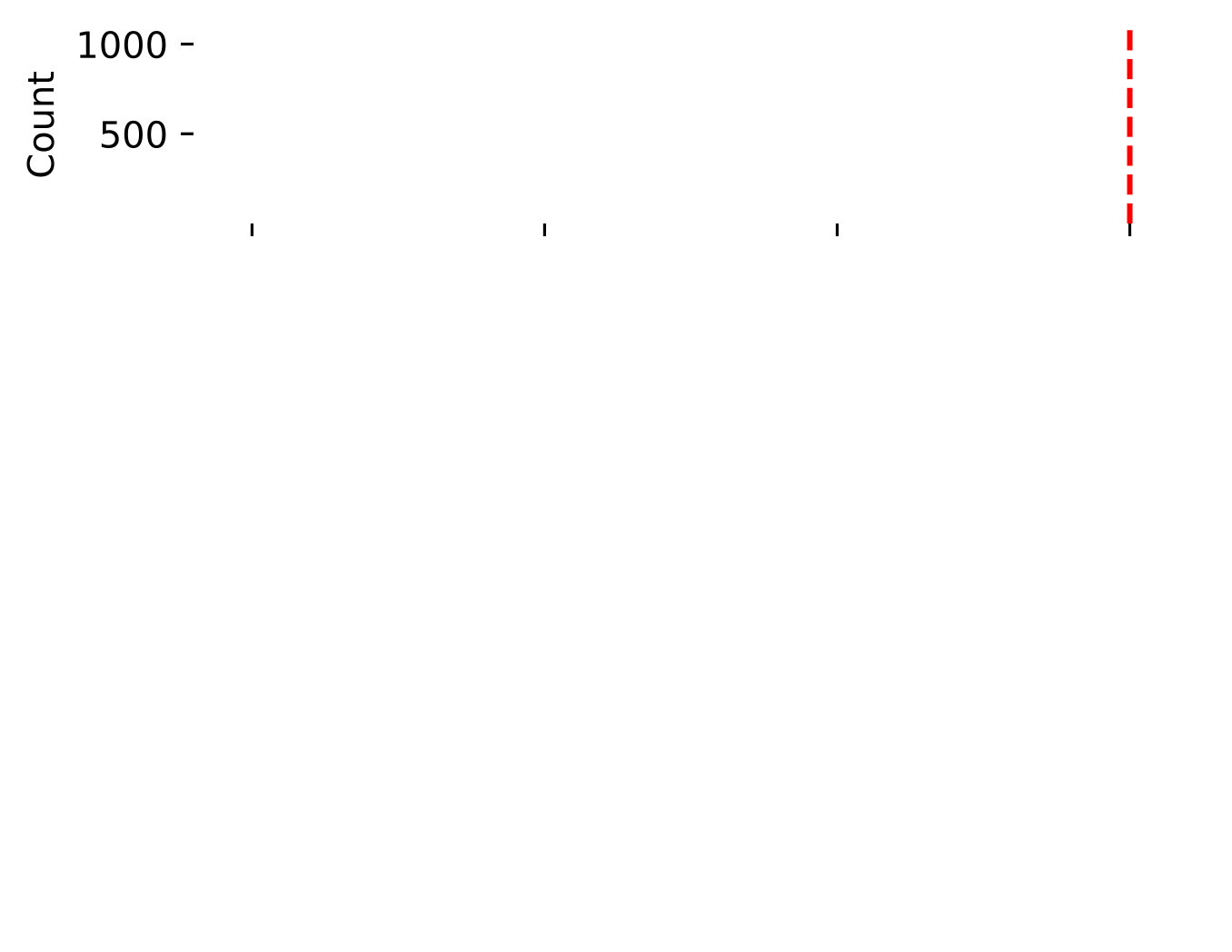 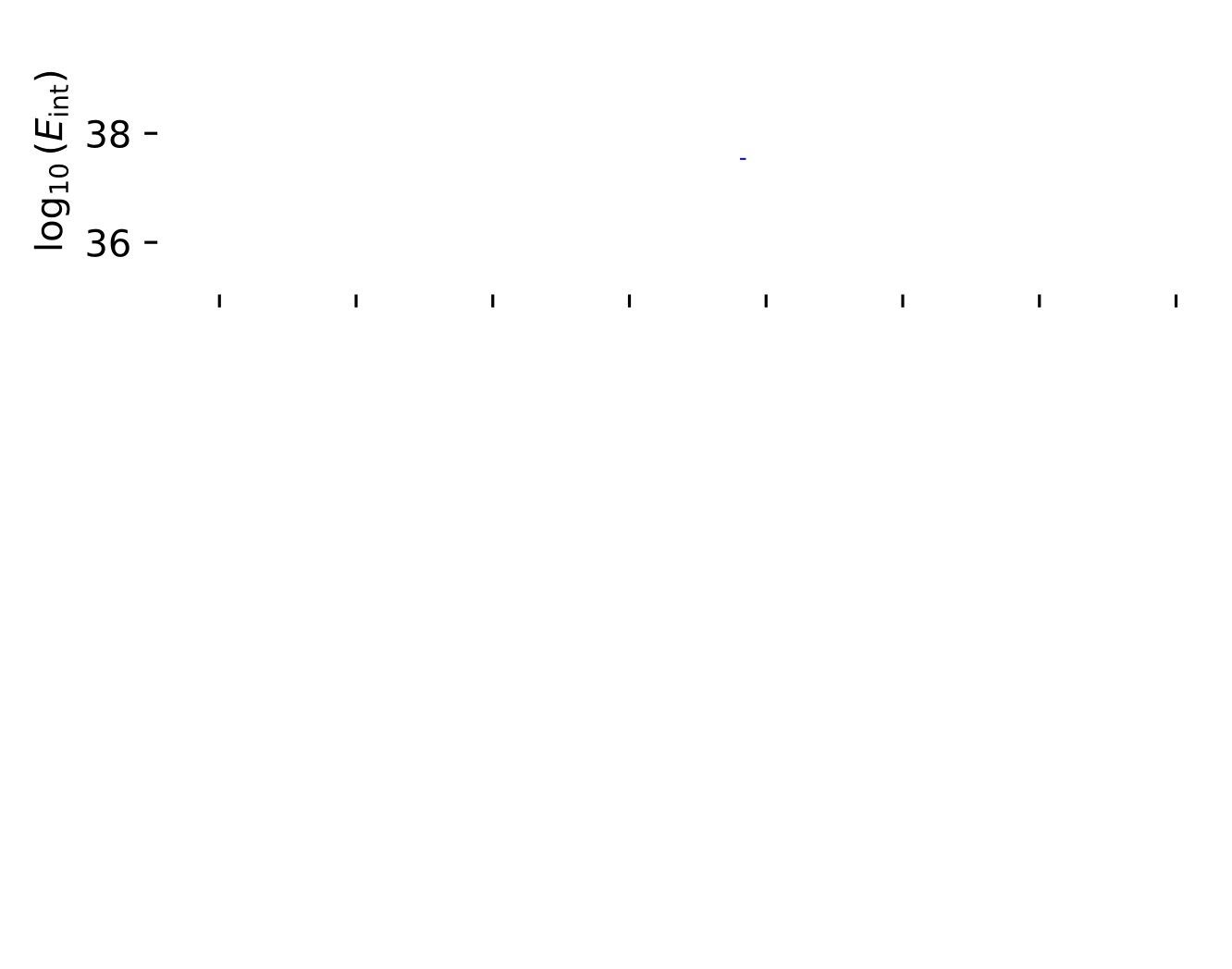 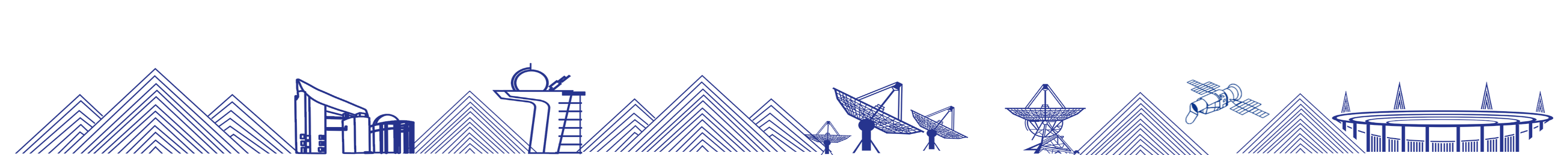 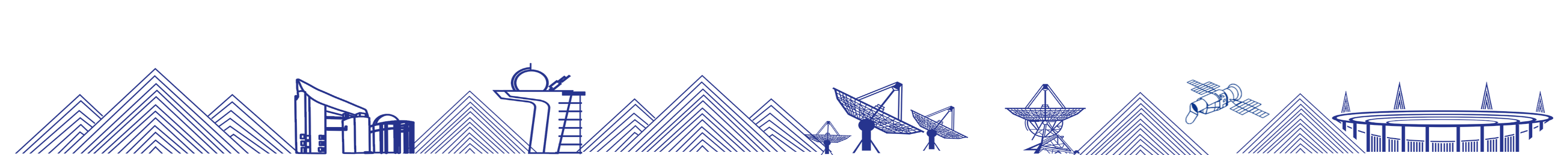 Population Features
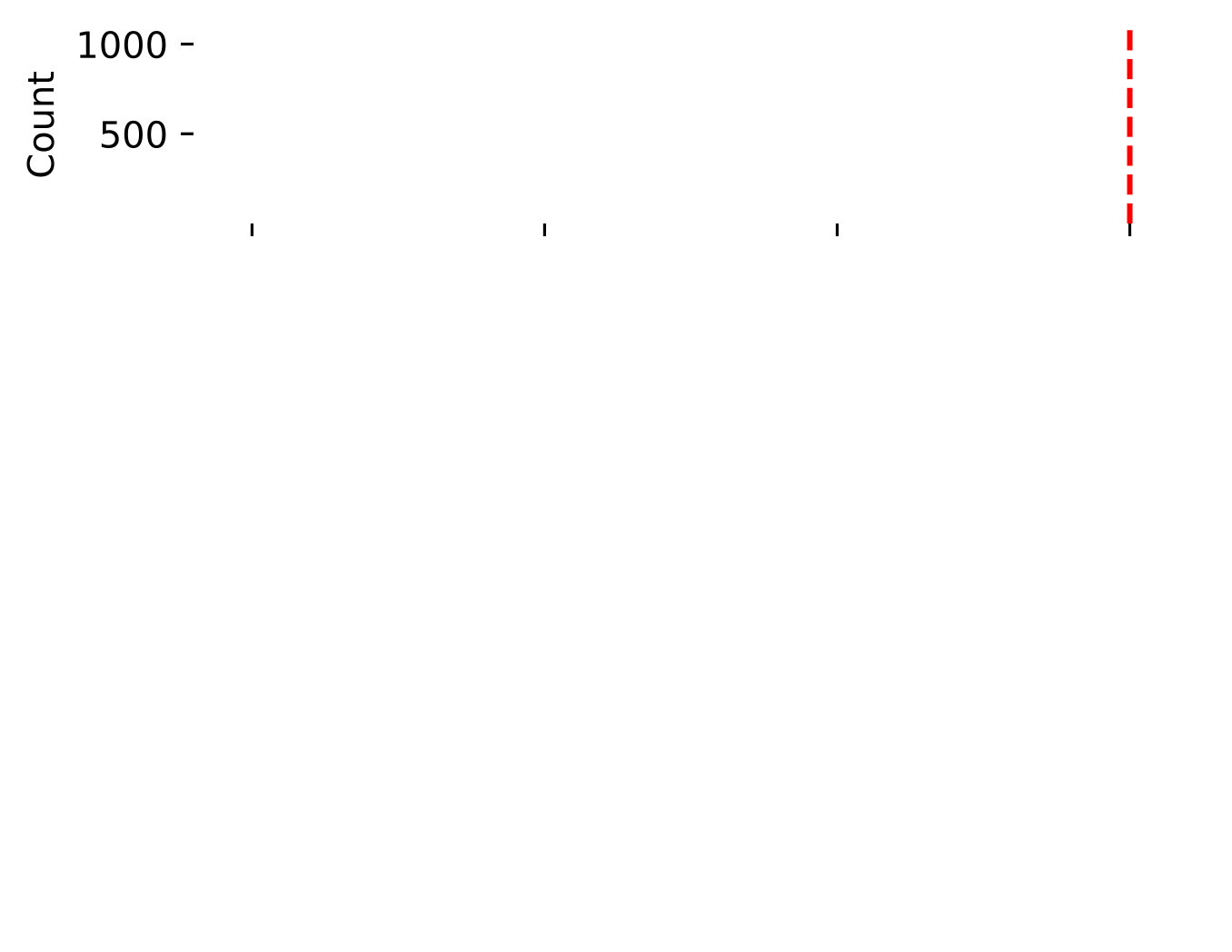 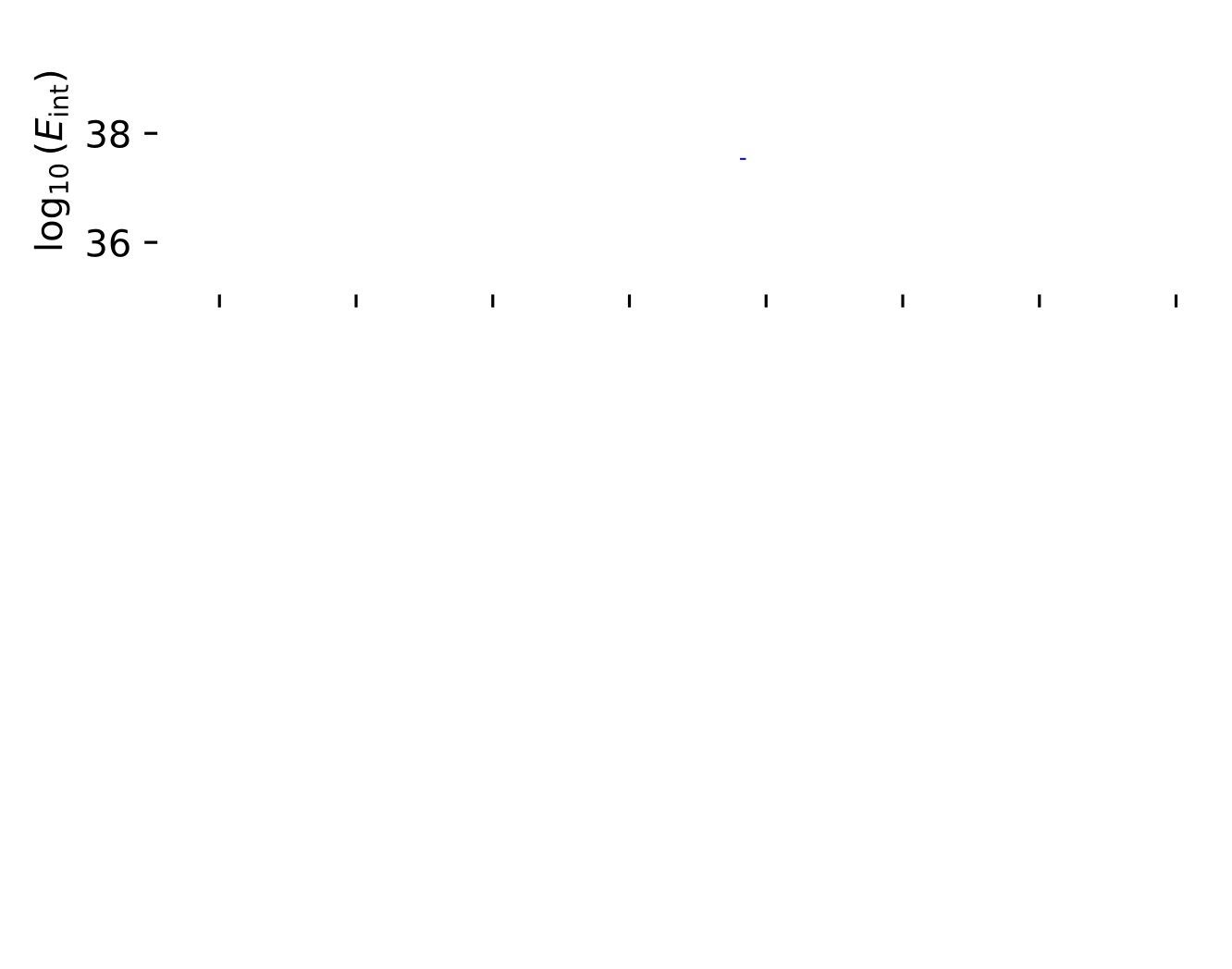 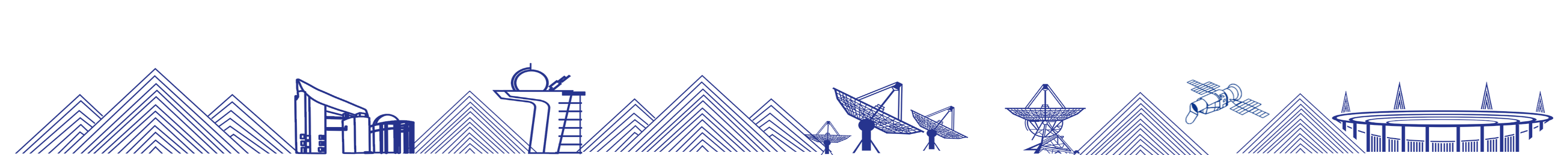 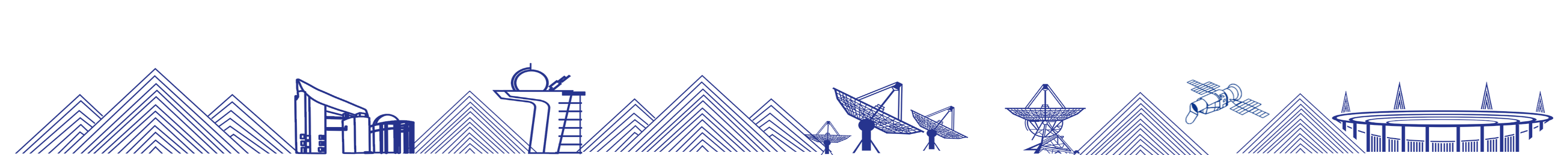 Energy Function
FRB 20220912A
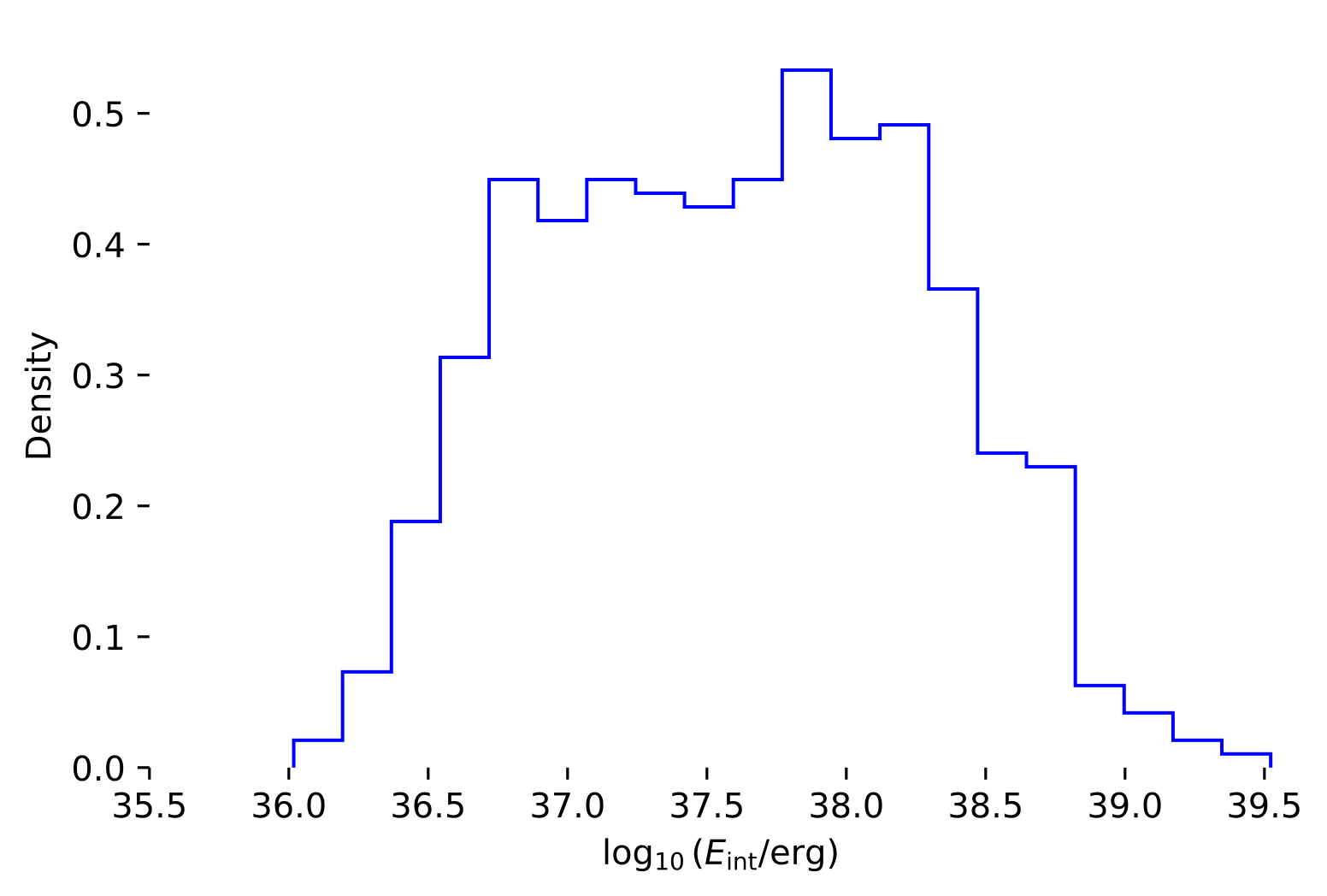 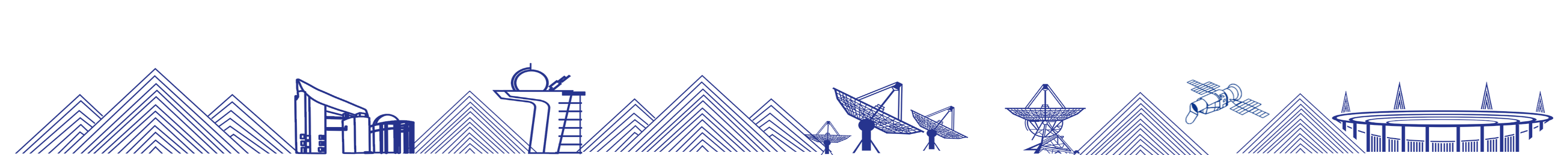 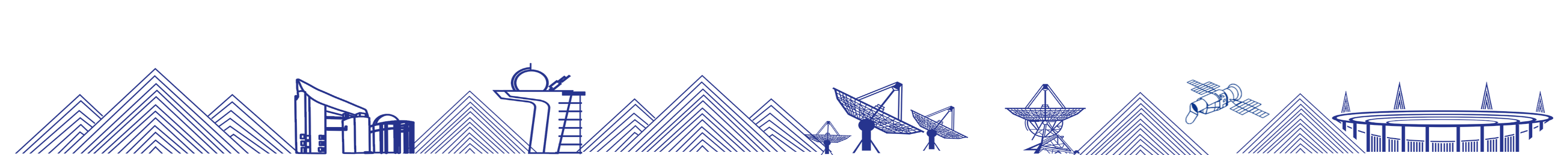 Conclusion
Thank you!